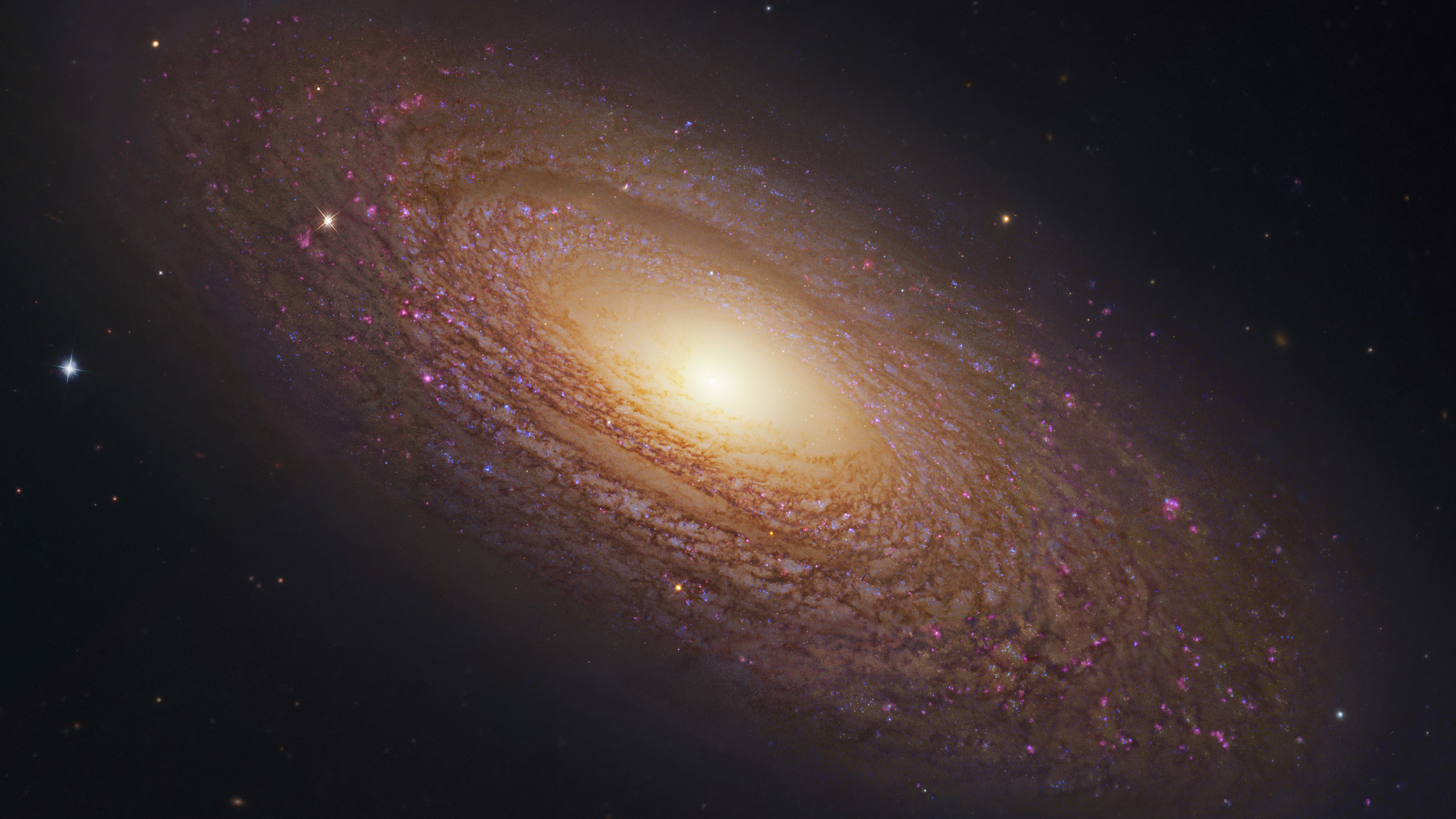 Metals: Galaxies’ Tracer Particles
Molly Peeples
@astronomolly
Space Telescope Science Institute
JWST @ ROE, July 6, 2016
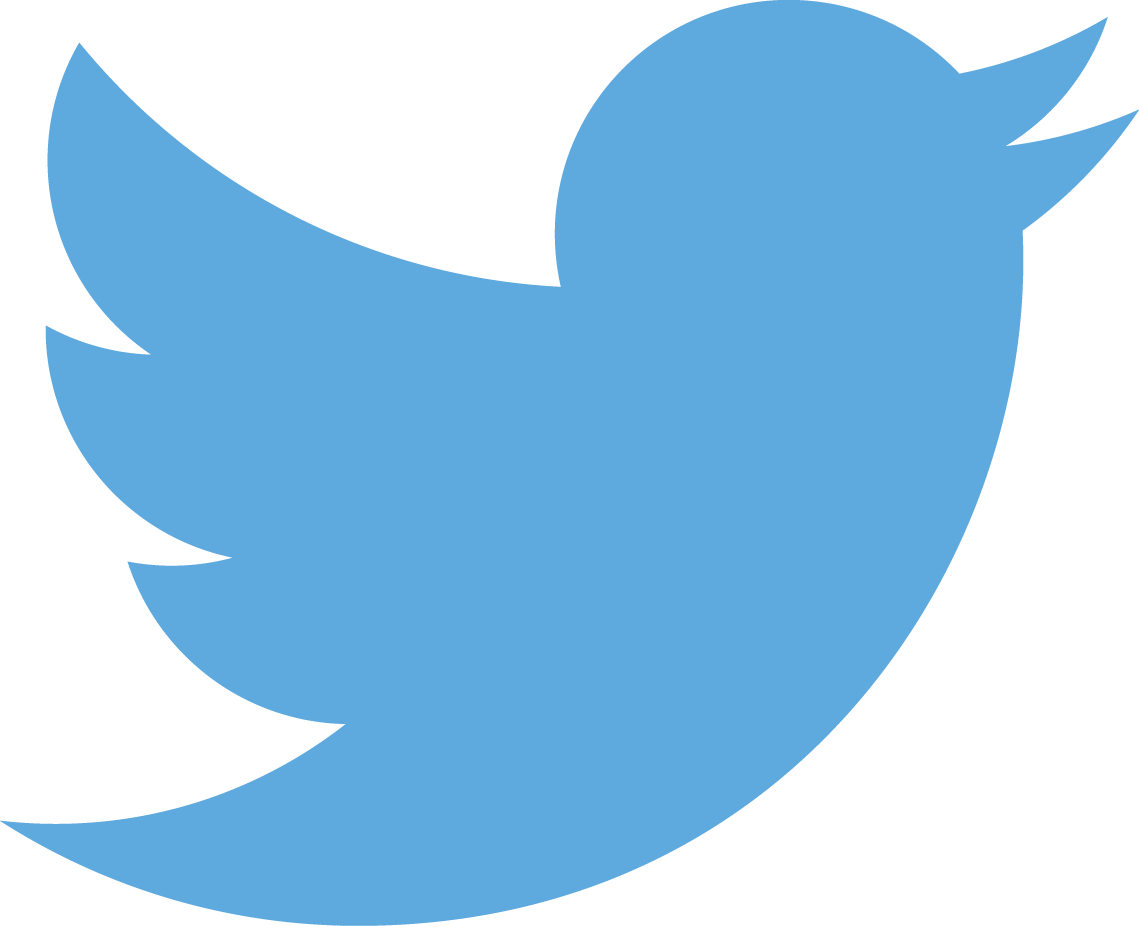 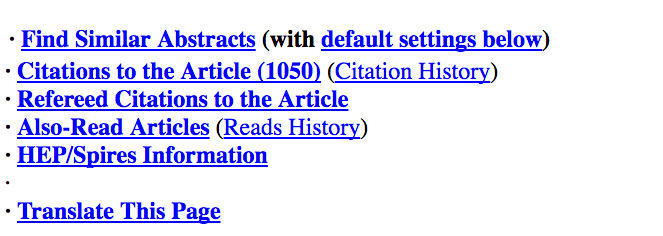 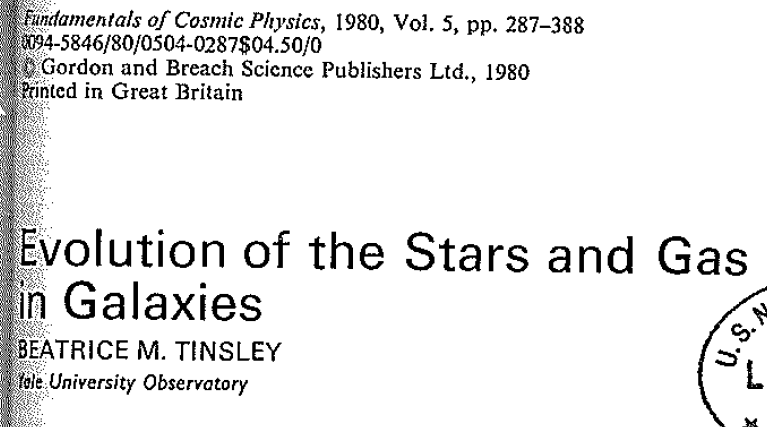 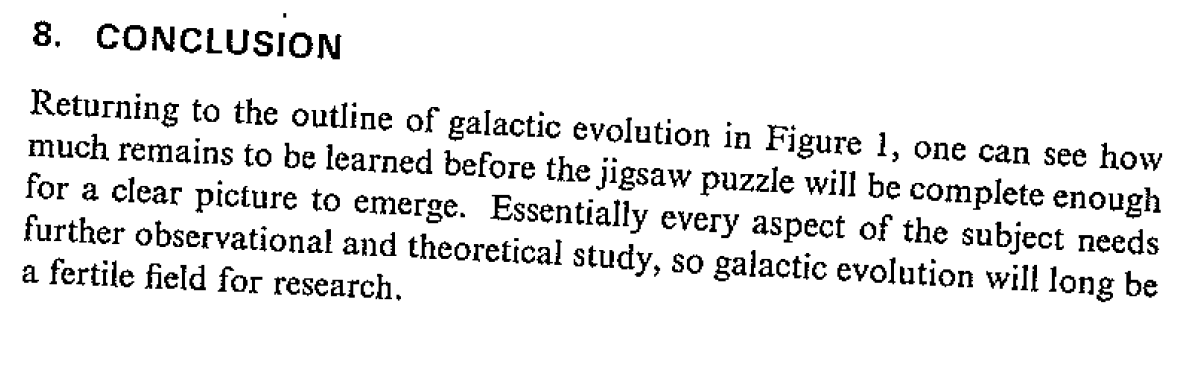 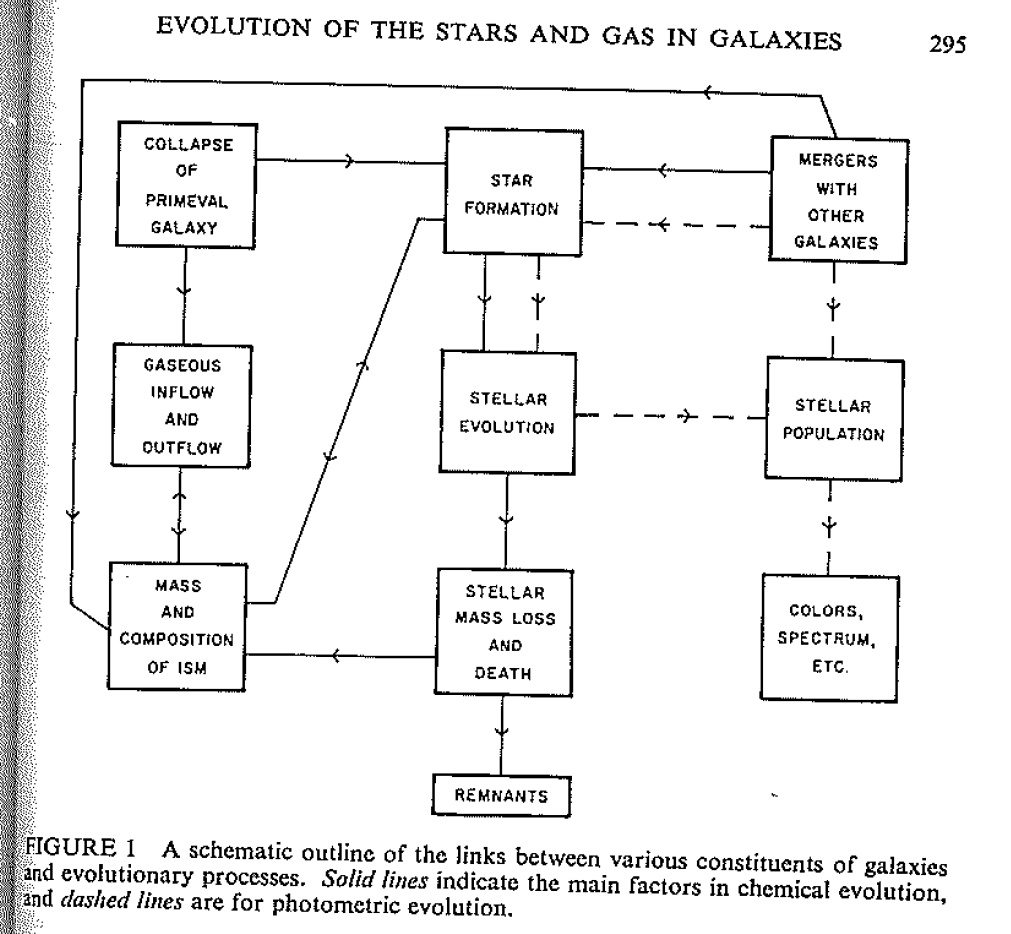 Tinsley (1980) Figure 1:
MASS AND COMPOSITION OF CGM
photometric evolution
chemical evolution
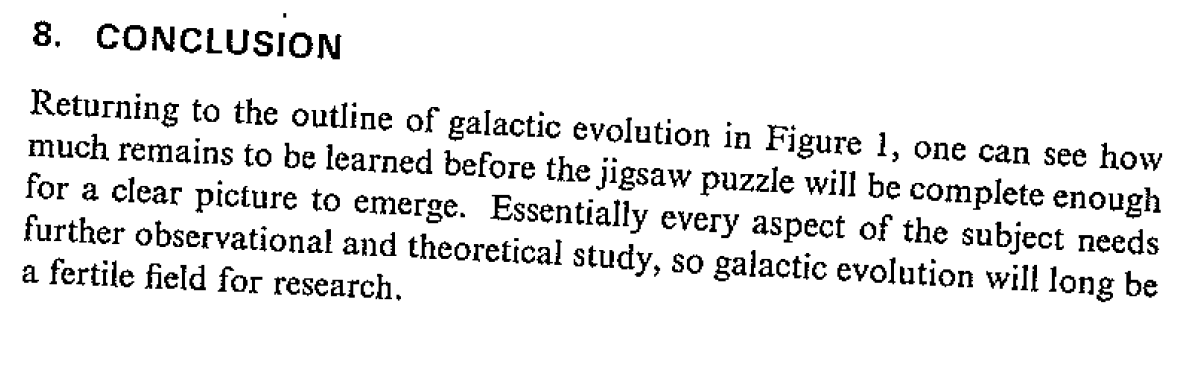 Chemical evolution: a primer
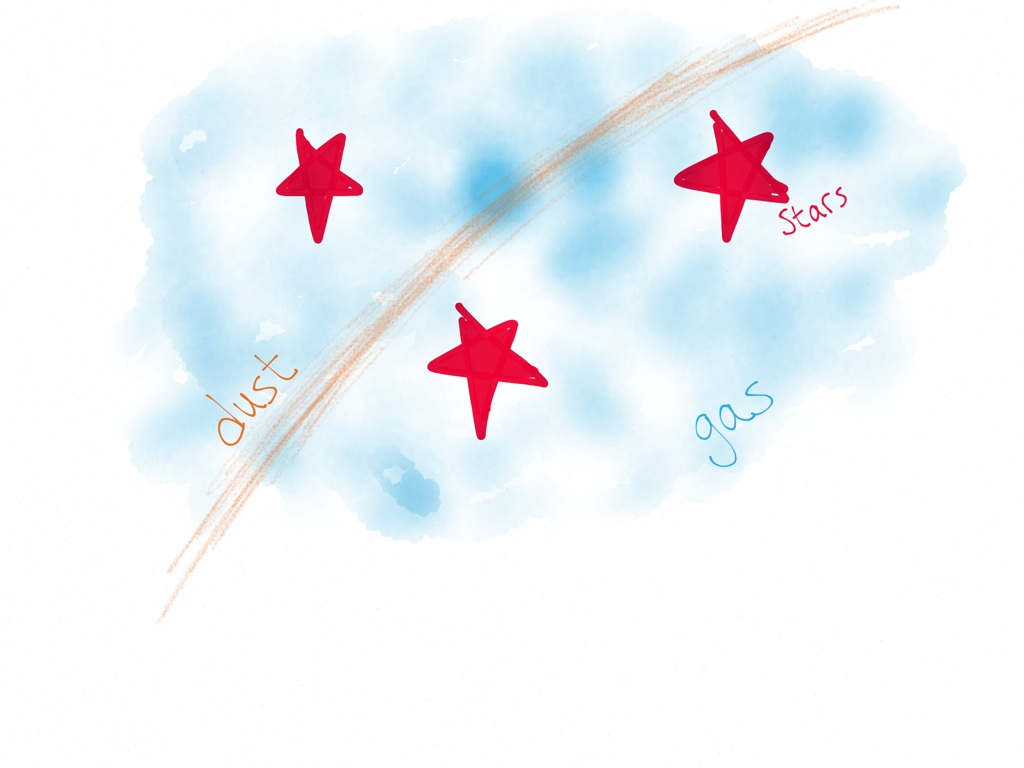 Oxygen comes from Type II supernovae. So, barring drastic differences in the IMF, if you’ve formed 1000M⦿ of stars, you’ve formed 15M⦿ of oxygen, regardless of redshift or halo mass.

So, if “metallicity” = “oxygen in gas”:
“young” does not imply “metal poor”!
Star formation  metals in gas  trapped in stars
Star formation  supernovae  new metals in gas, dust to ISM
Stellar winds from older stars  old, new metals, dust to ISM
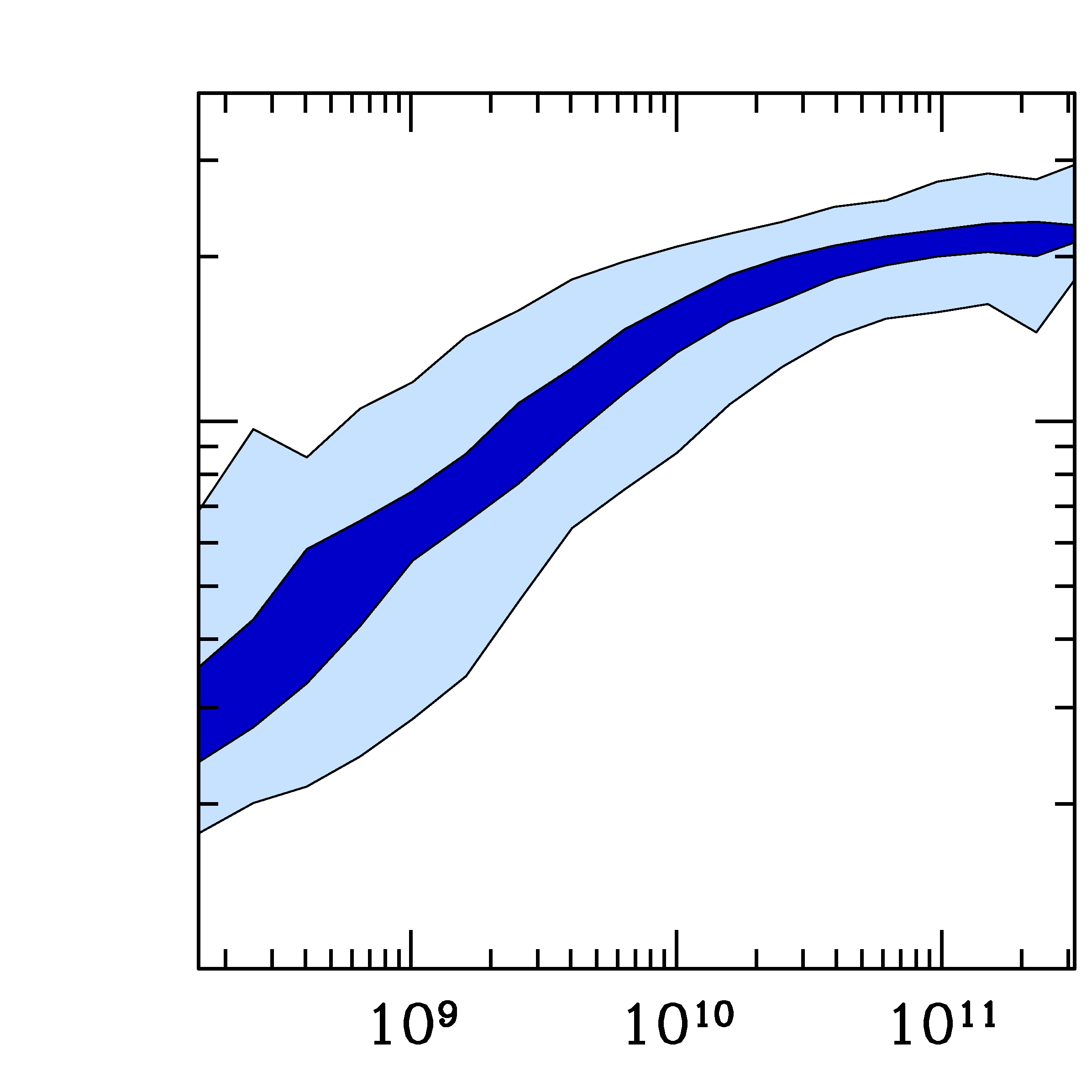 Metal production traces star production
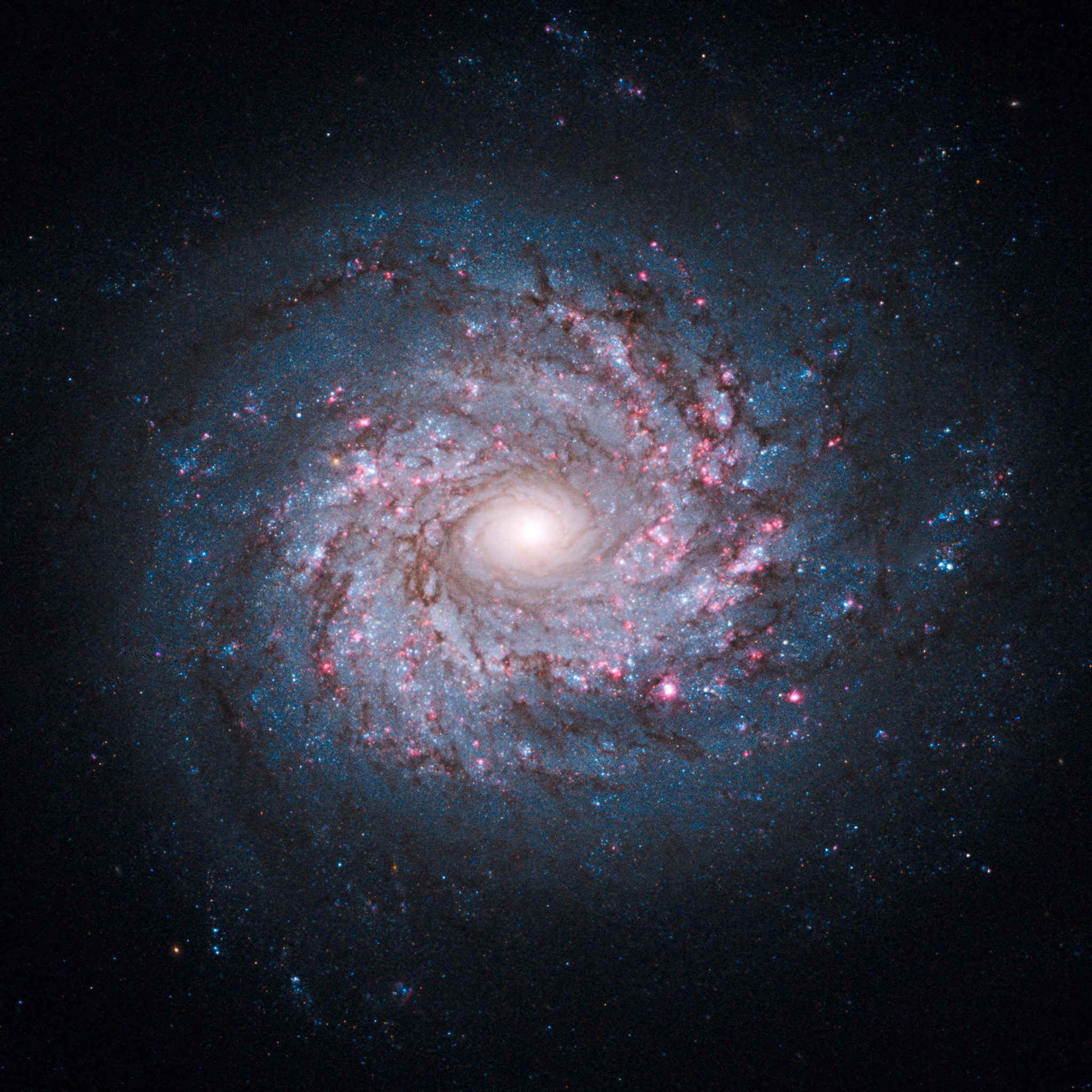 Z☉
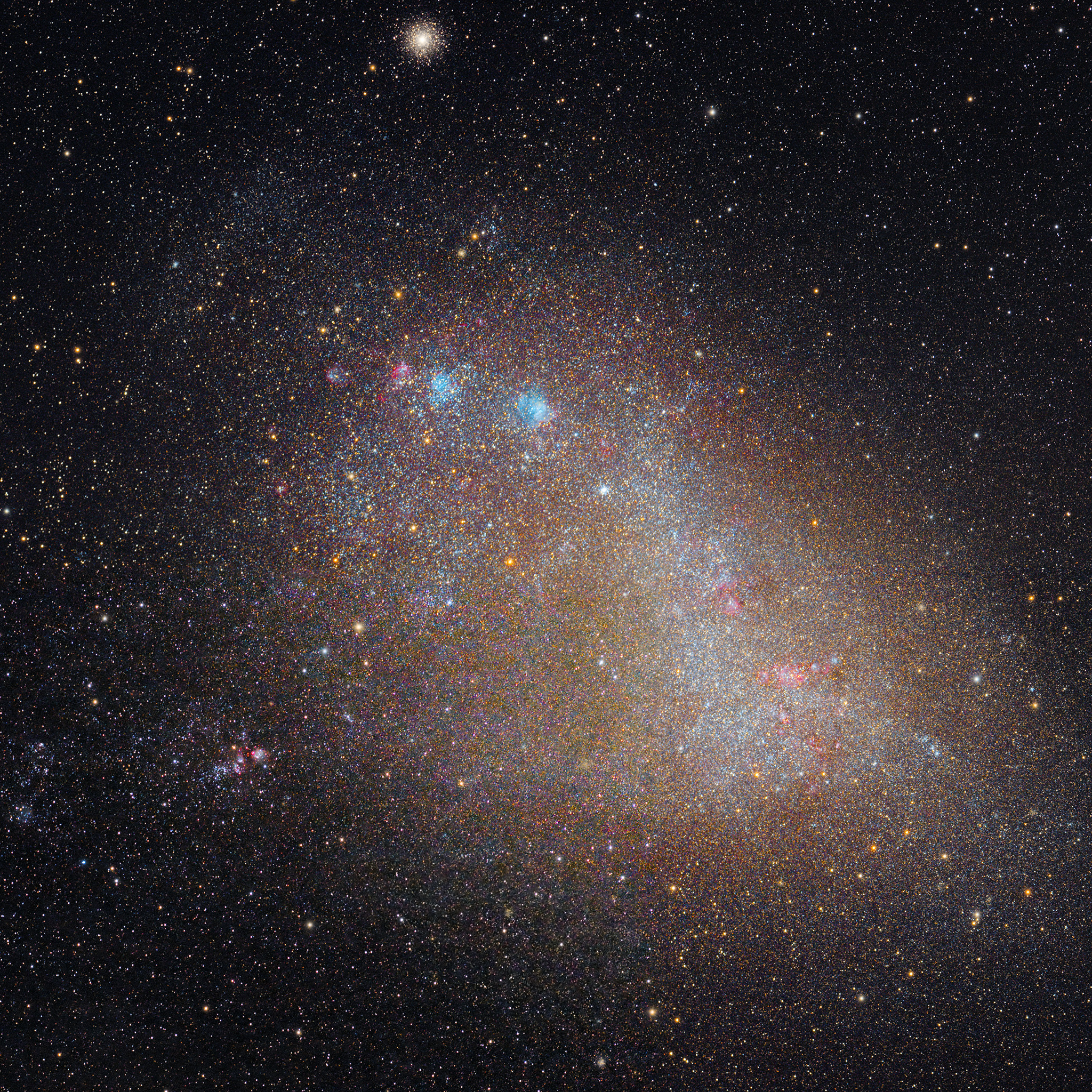 gas-phase metals /
total gas mass
“mass-metallicity relation”
SDSS, Tremonti et al. (2004)
0.1Z☉
galaxy stellar mass [M☉]
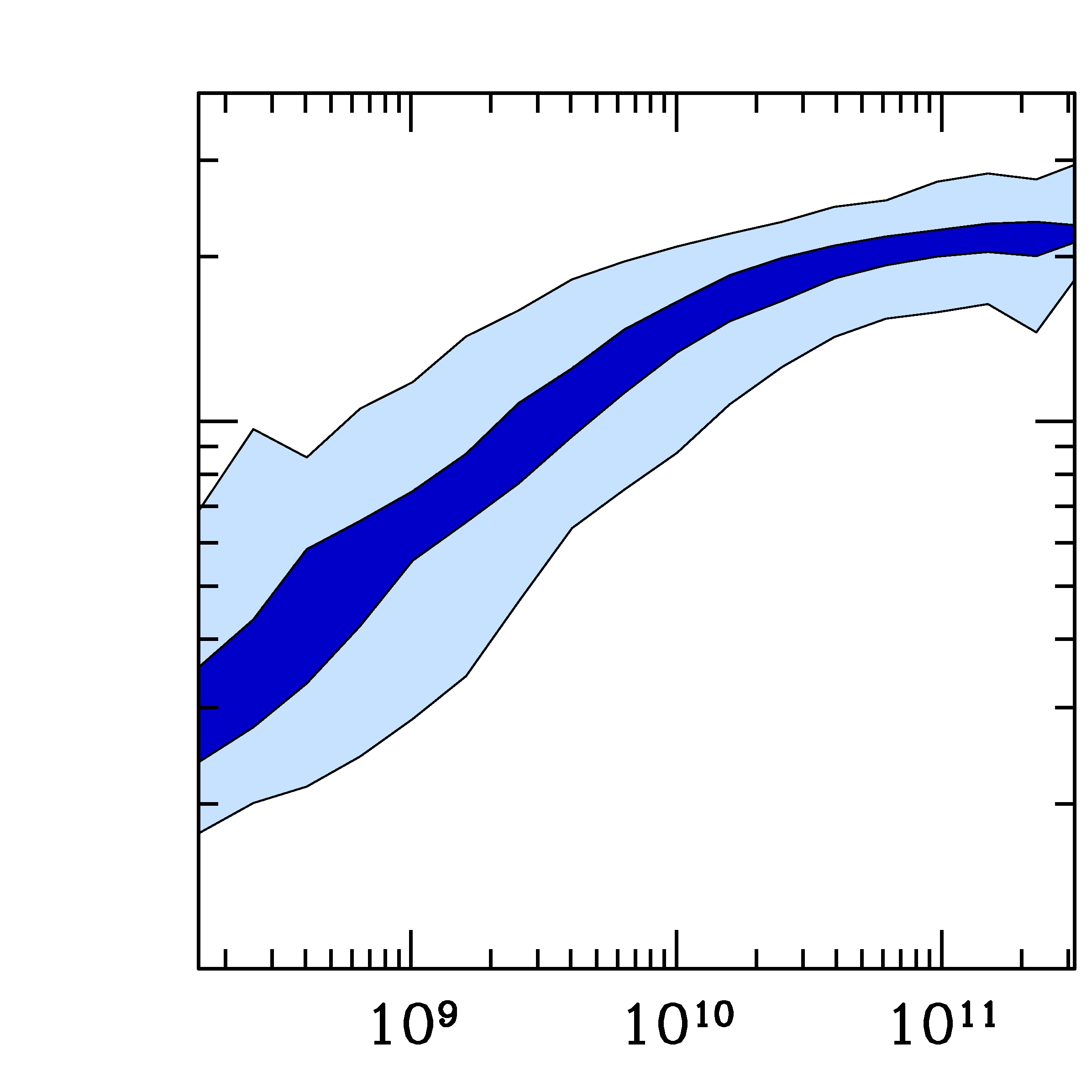 Gas dilutes metals…
but not enough
Peeples & Shankar (2011)
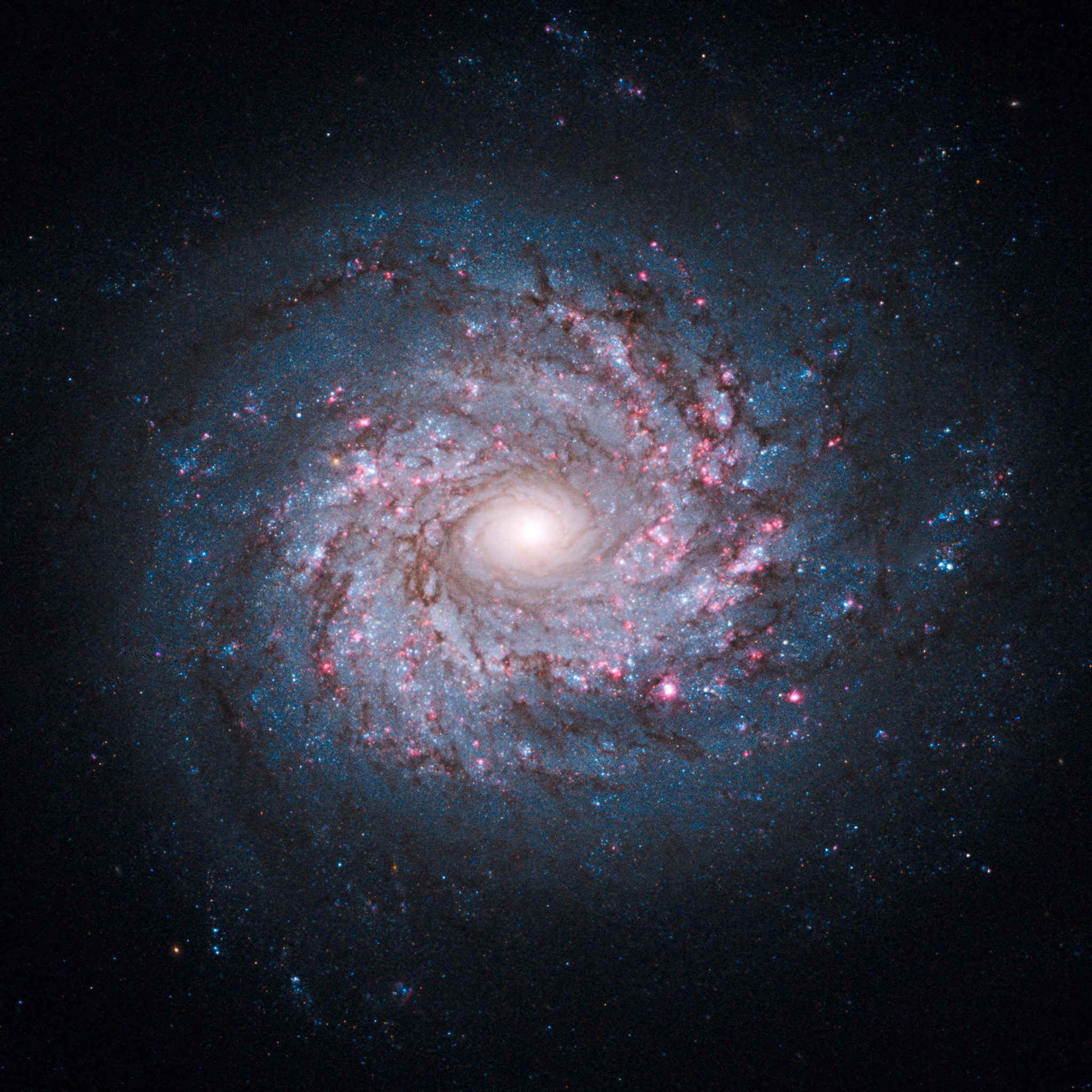 Z☉
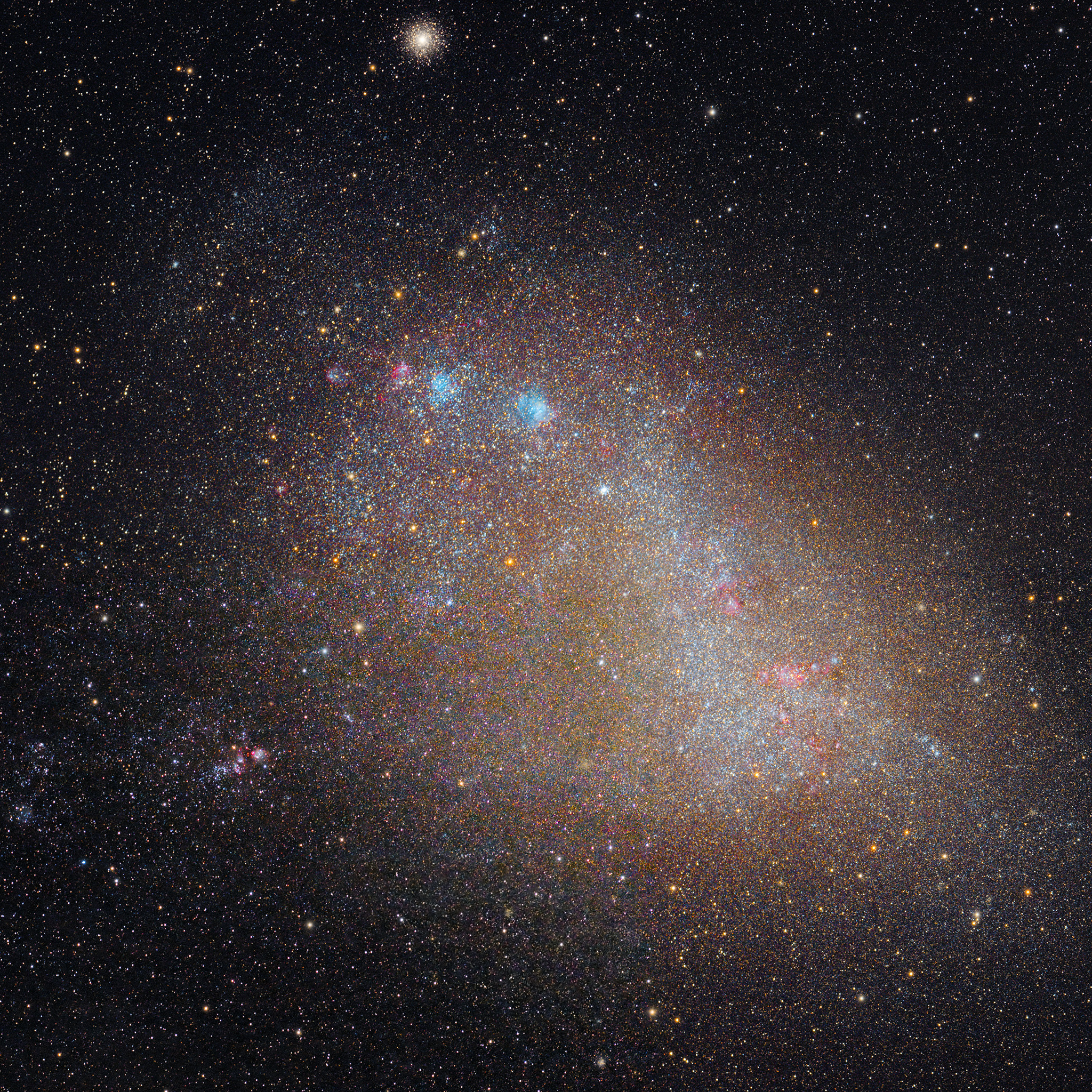 gas-phase metals /
total gas mass
“mass-metallicity relation”
SDSS, Tremonti et al. (2004)
0.1Z☉
galaxy stellar mass [M☉]
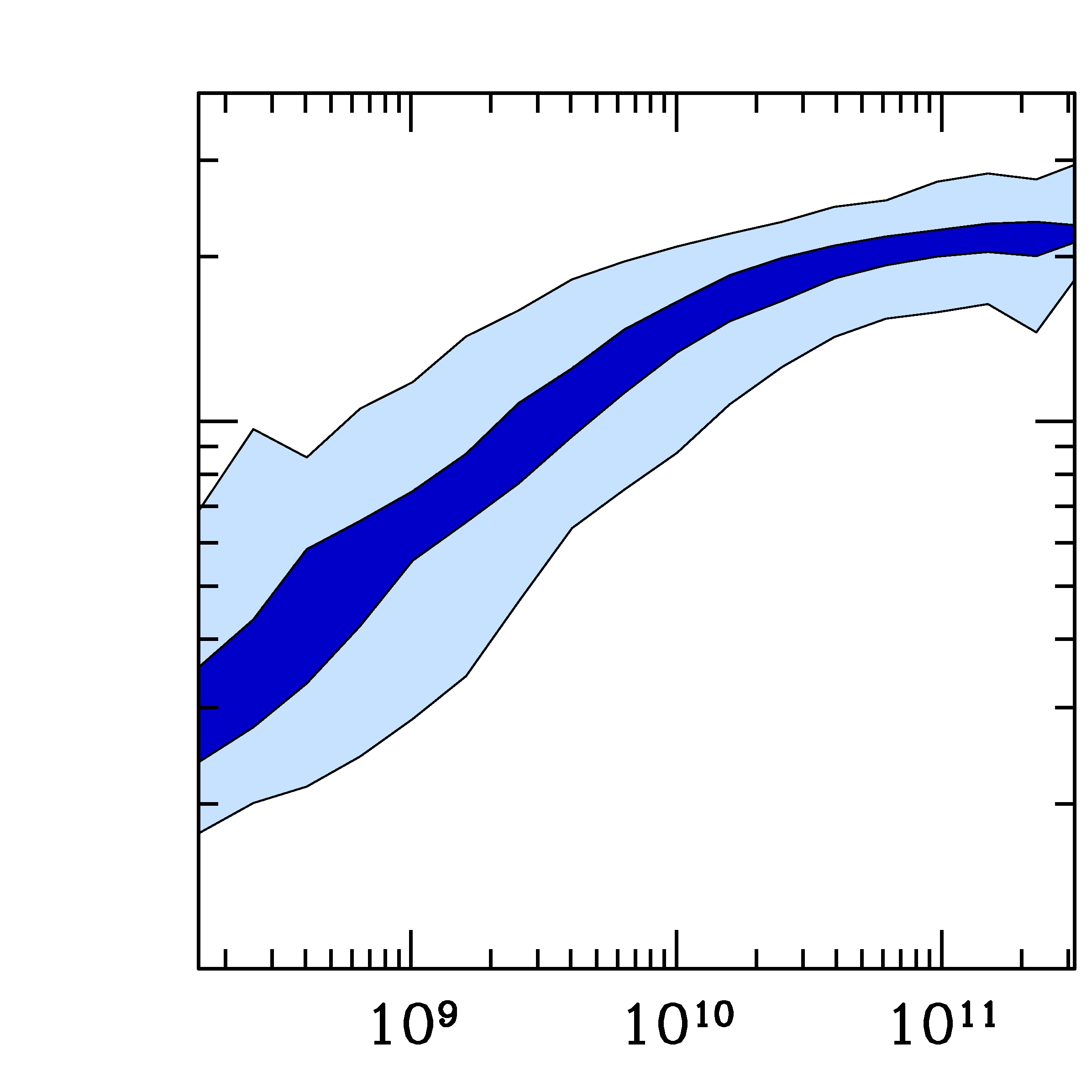 ∴ Smaller halos must be more efficient
at expelling
metals
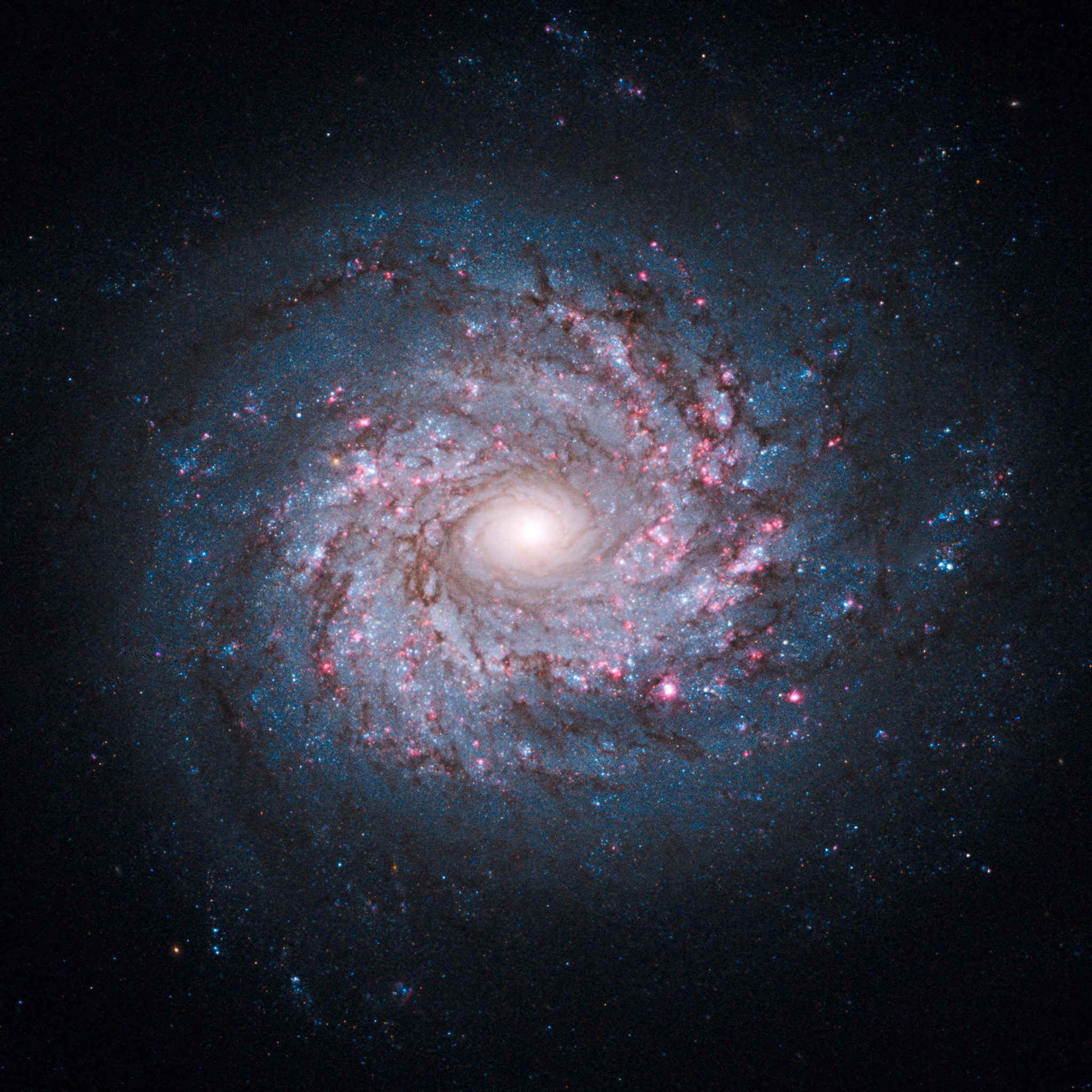 Z☉
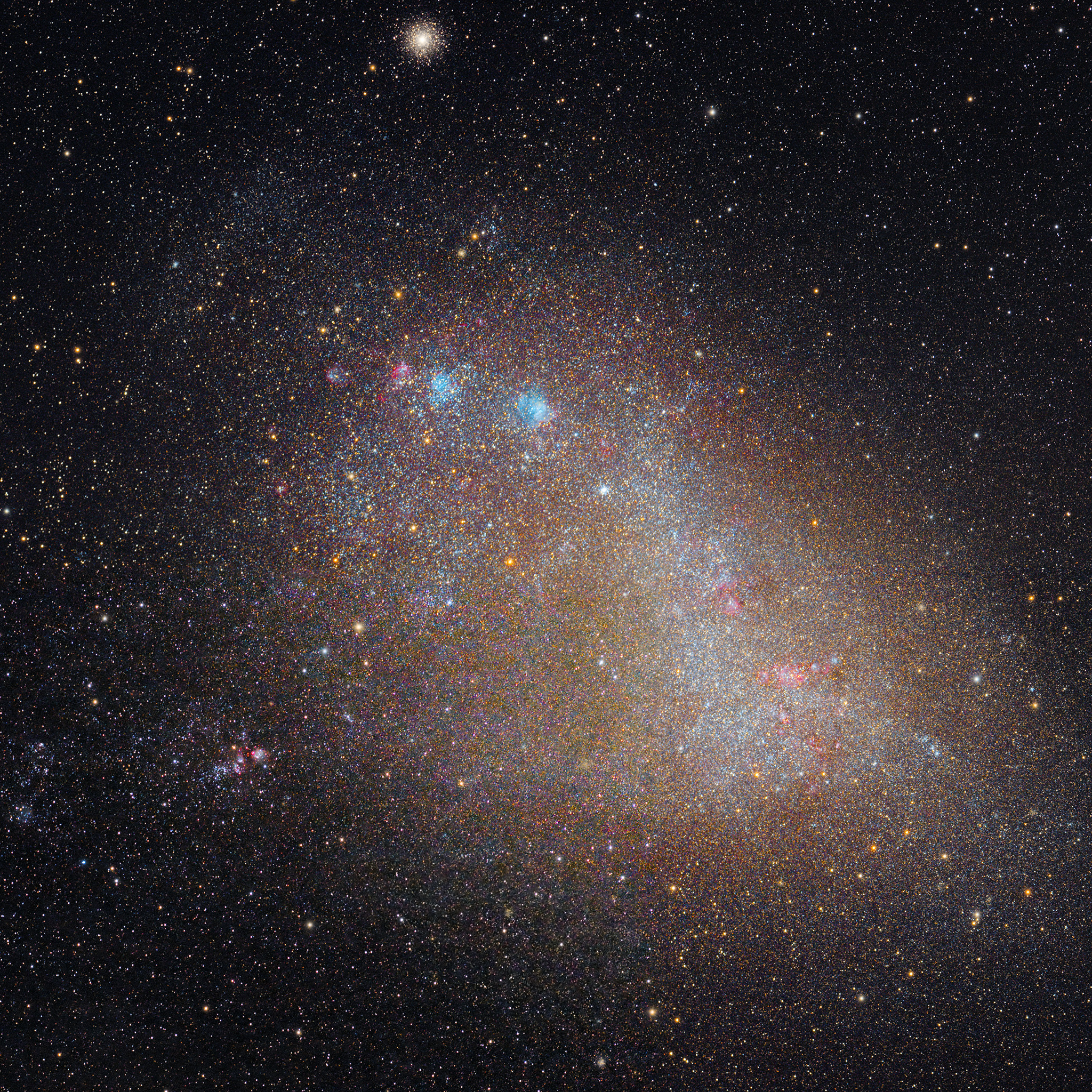 gas-phase metals /
total gas mass
⇒ metal-enriched outflows
(Dalcanton 2007; Brooks et al. 2007; Finlator & Davé 2008;  Erb 2008; Calura et al. 2009; Spitoni et al. 2010; Peeples & Shankar 2011; Davé et al. 2011b, 2012; Dayal et al. 2013  …)
⇒ should be lots of metals outside galaxies
0.1Z☉
galaxy stellar mass [M☉]
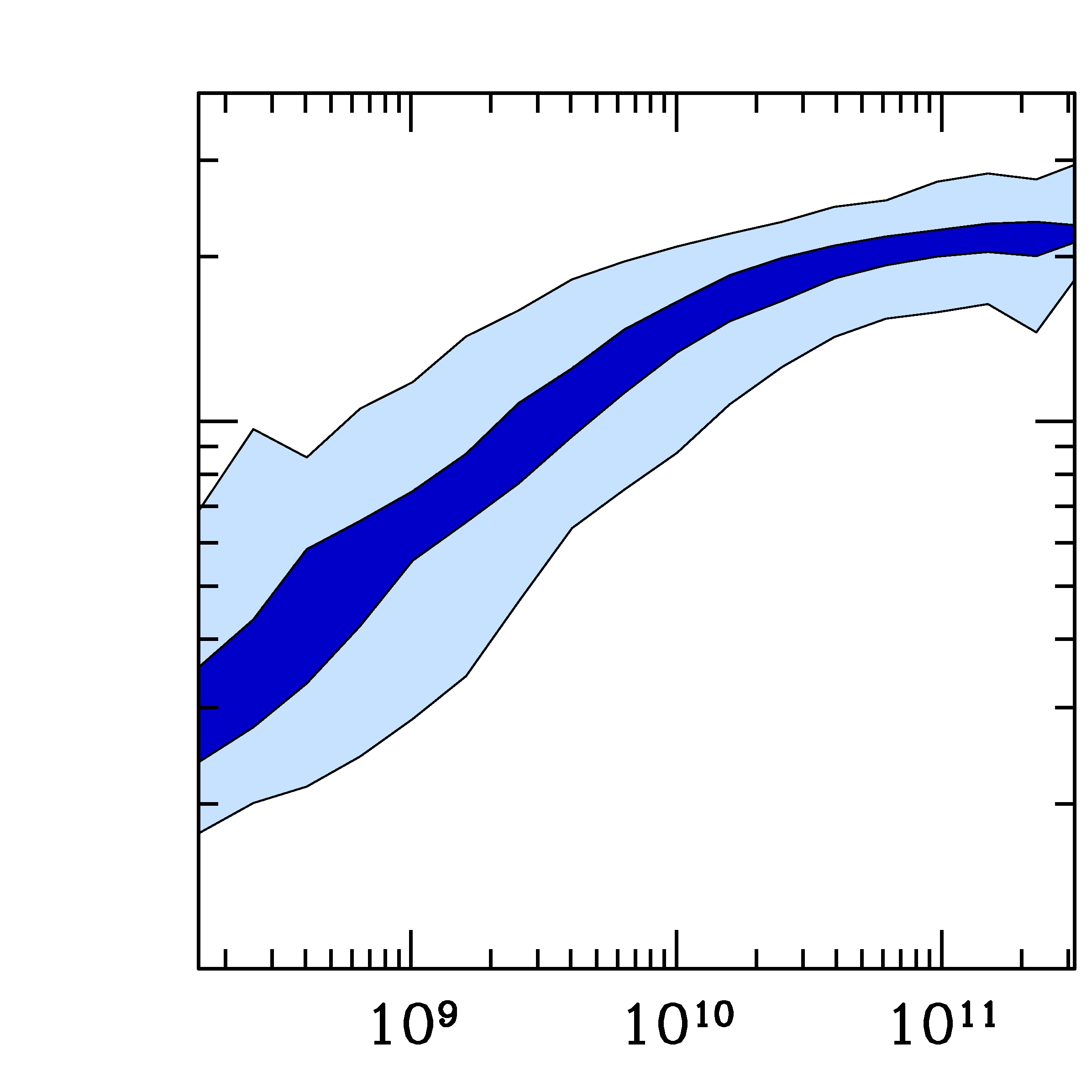 ∴ Smaller halos must be more efficient
at expelling
metals
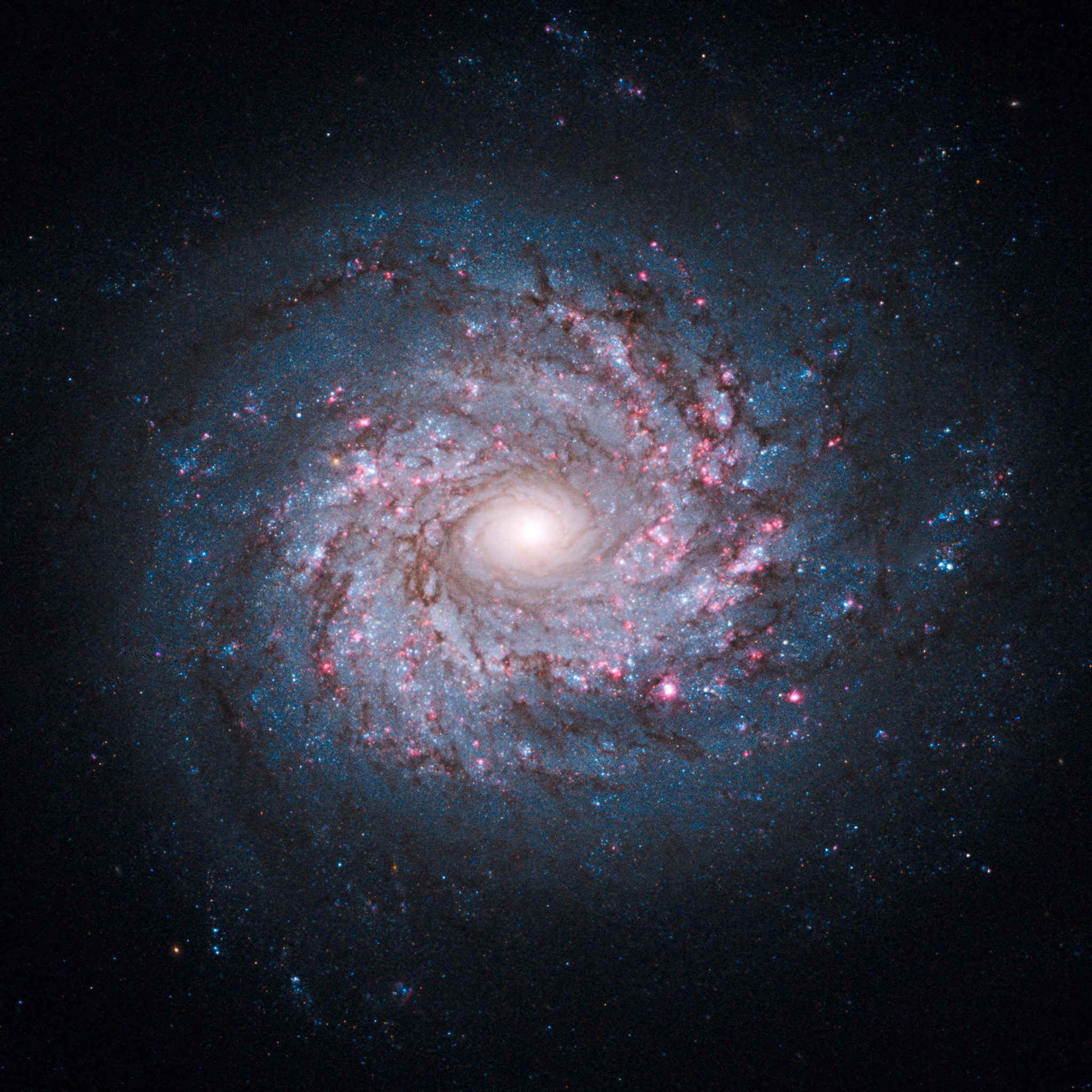 Z☉
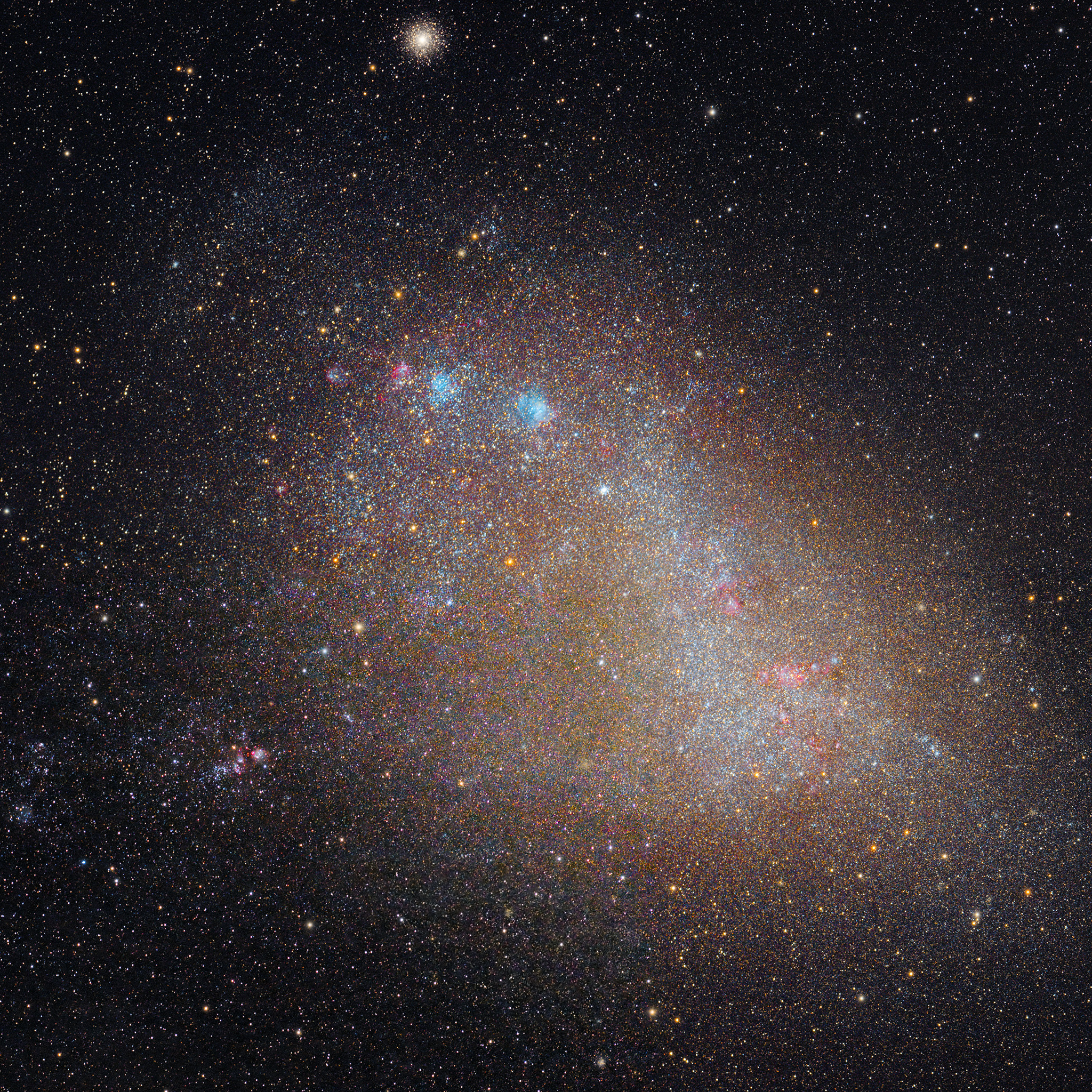 gas-phase metals /
total gas mass
“mass loading factor”
This is why everyone believes mass-loading factor scales steeply with galaxy mass!
(Tremonti et al. 2004; Dalcanton 2007; Brooks et al. 2007; Finlator & Davé 2008;  Erb 2008; Calura et al. 2009; Spitoni et al. 2010; Peeples & Shankar 2011; Davé et al. 2011b, 2012; Dayal et al. 2013, Lu et al. 2013 …)
0.1Z☉
galaxy stellar mass [M☉]
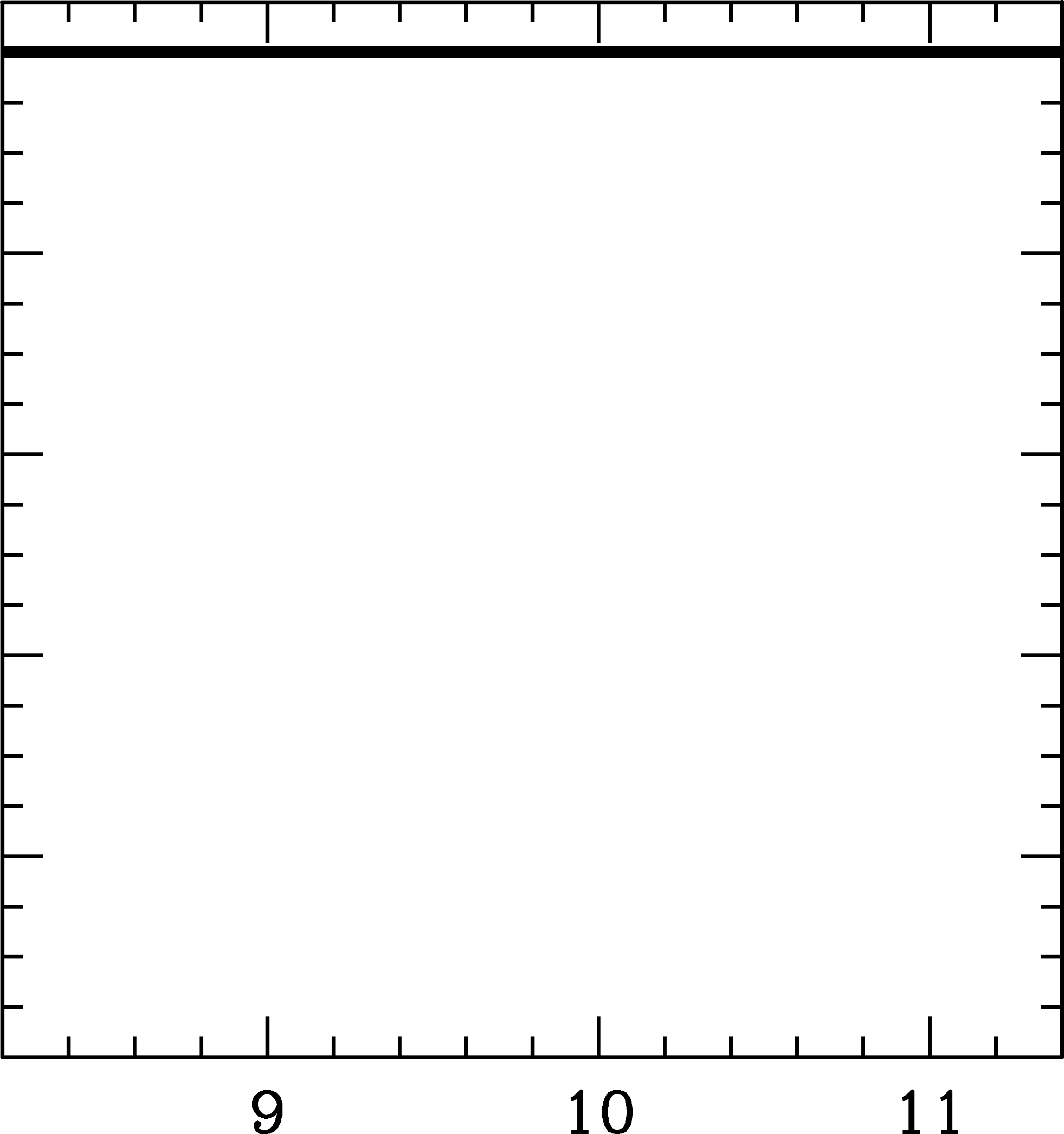 100%
circumgalactic
OVI-traced  low-ions  dust  X-ray traced
80%
galactic
stars  ISM  dust
60%
Percentage of available metals
“100%” = all metals that a galaxy of that mass has ever made (excluding those immediately trapped in compact remnants)
40%
20%
0%
log (M★/ M☉)
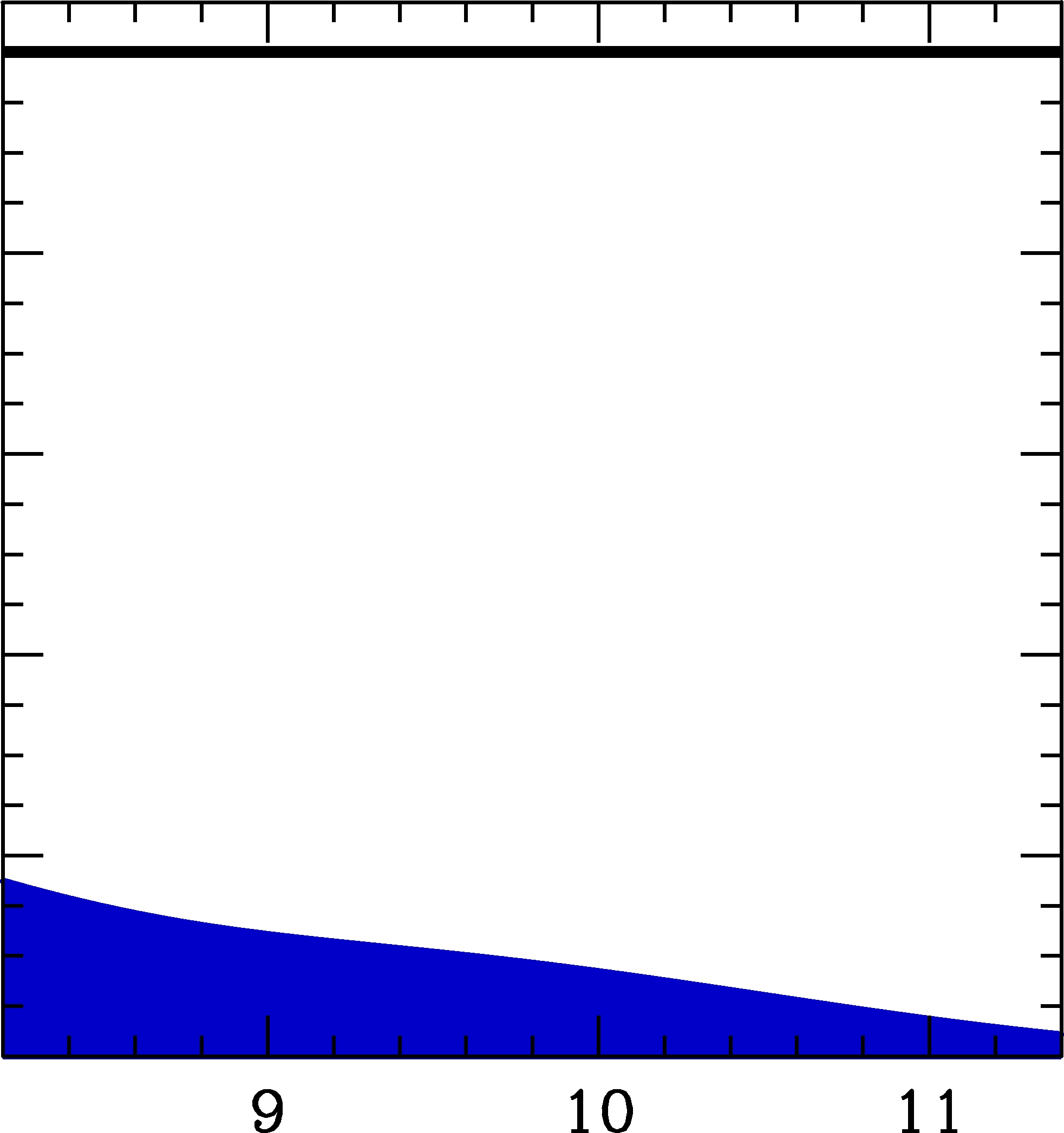 100%
80%
galactic
stars  ISM  dust
60%
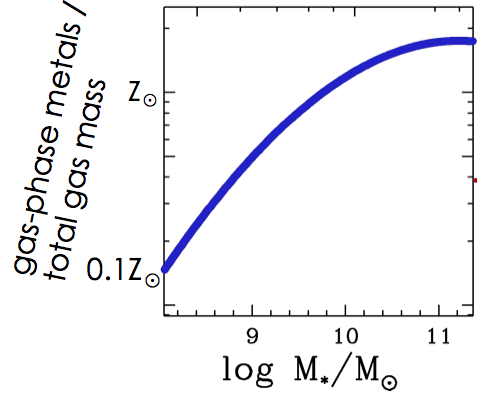 Percentage of available metals
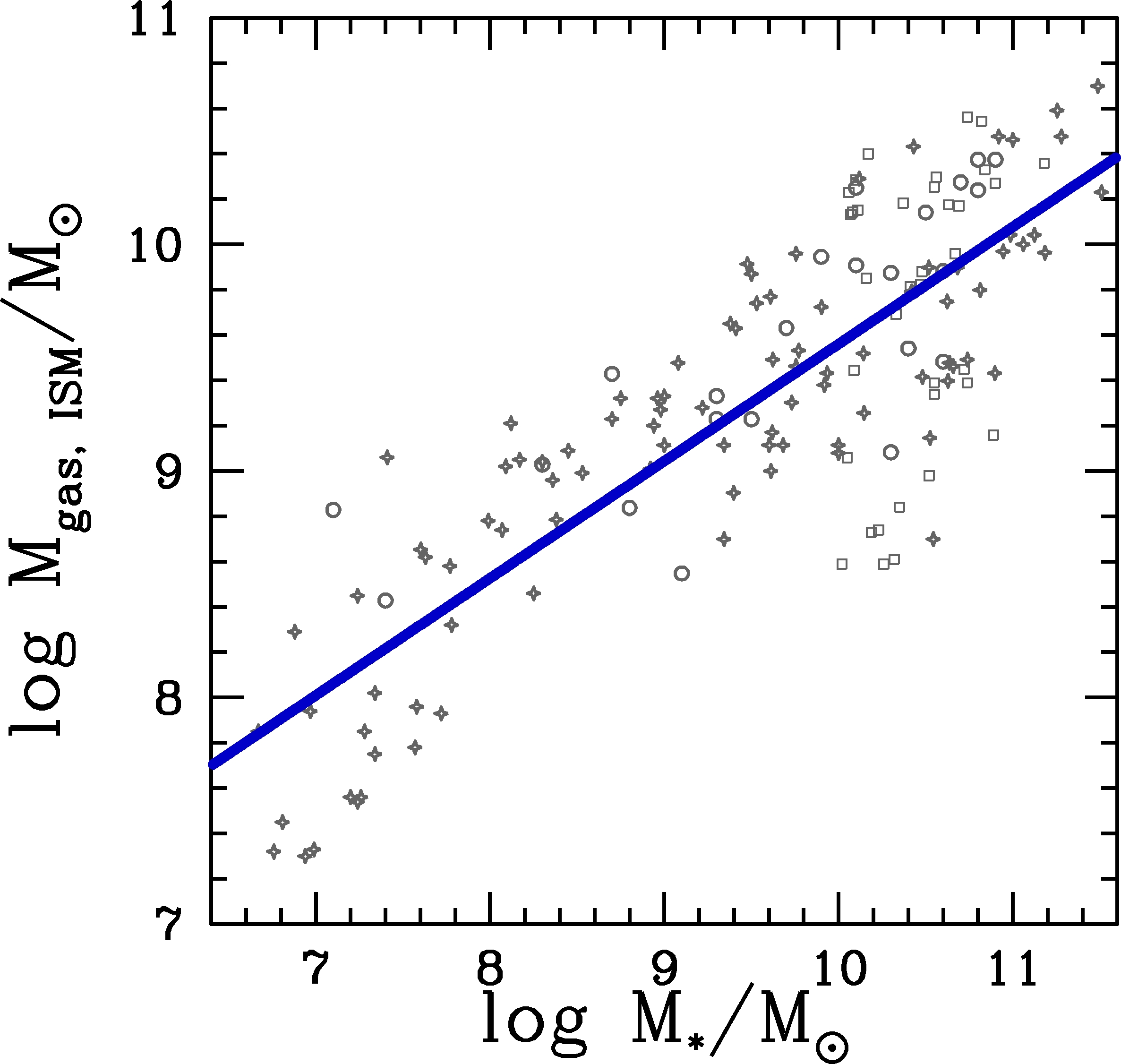 40%
20%
[gas-phase metallicity] × [gas mass]
0%
log (M★/ M☉)
Peeples et al. (2014)
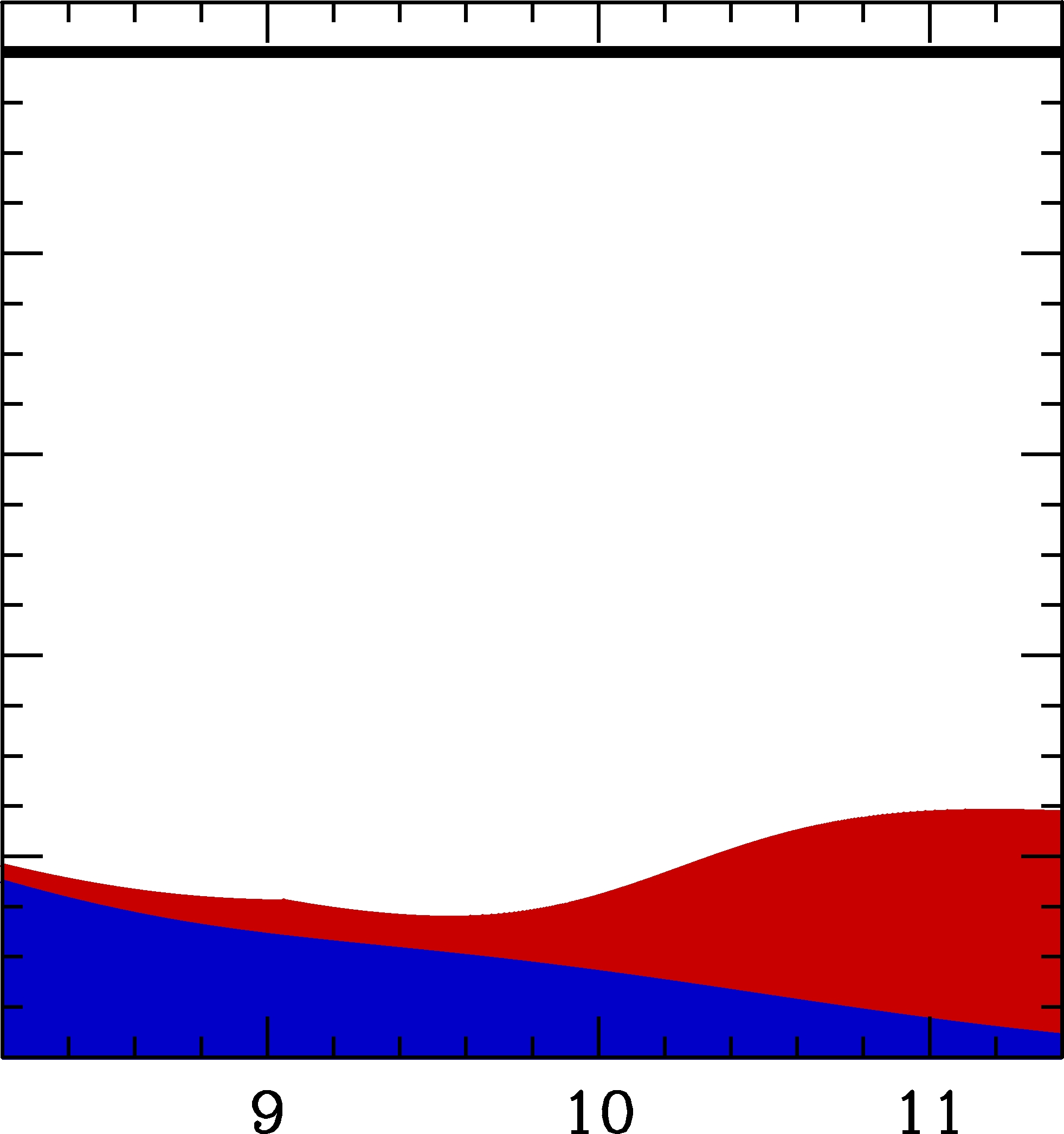 100%
80%
galactic
stars  ISM  dust
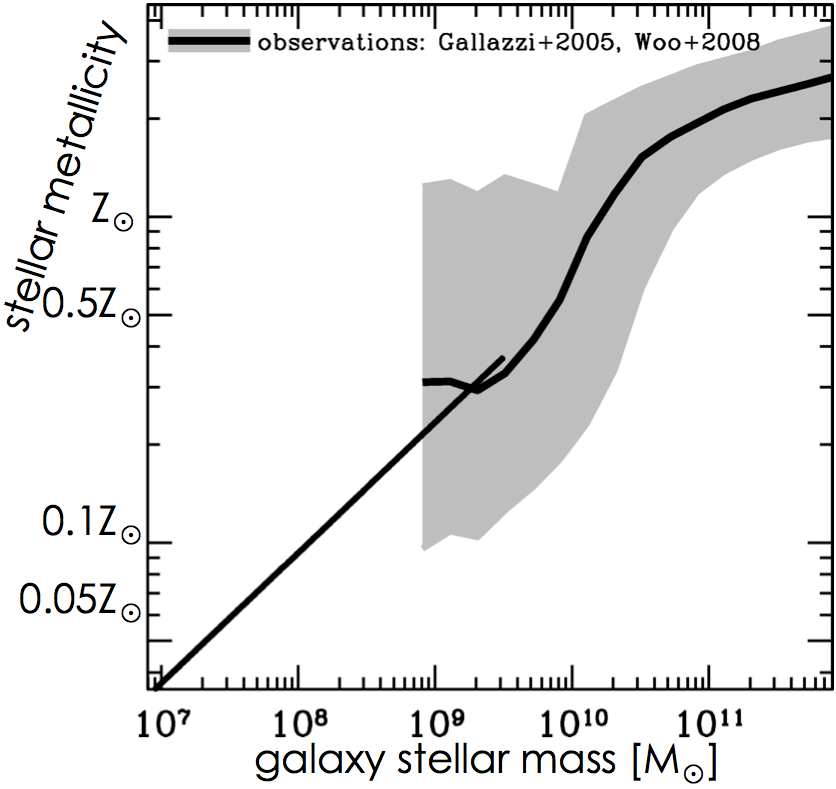 60%
Percentage of available metals
40%
[stellar metallicity] × [stellar mass]
20%
0%
log (M★/ M☉)
Peeples et al. (2014)
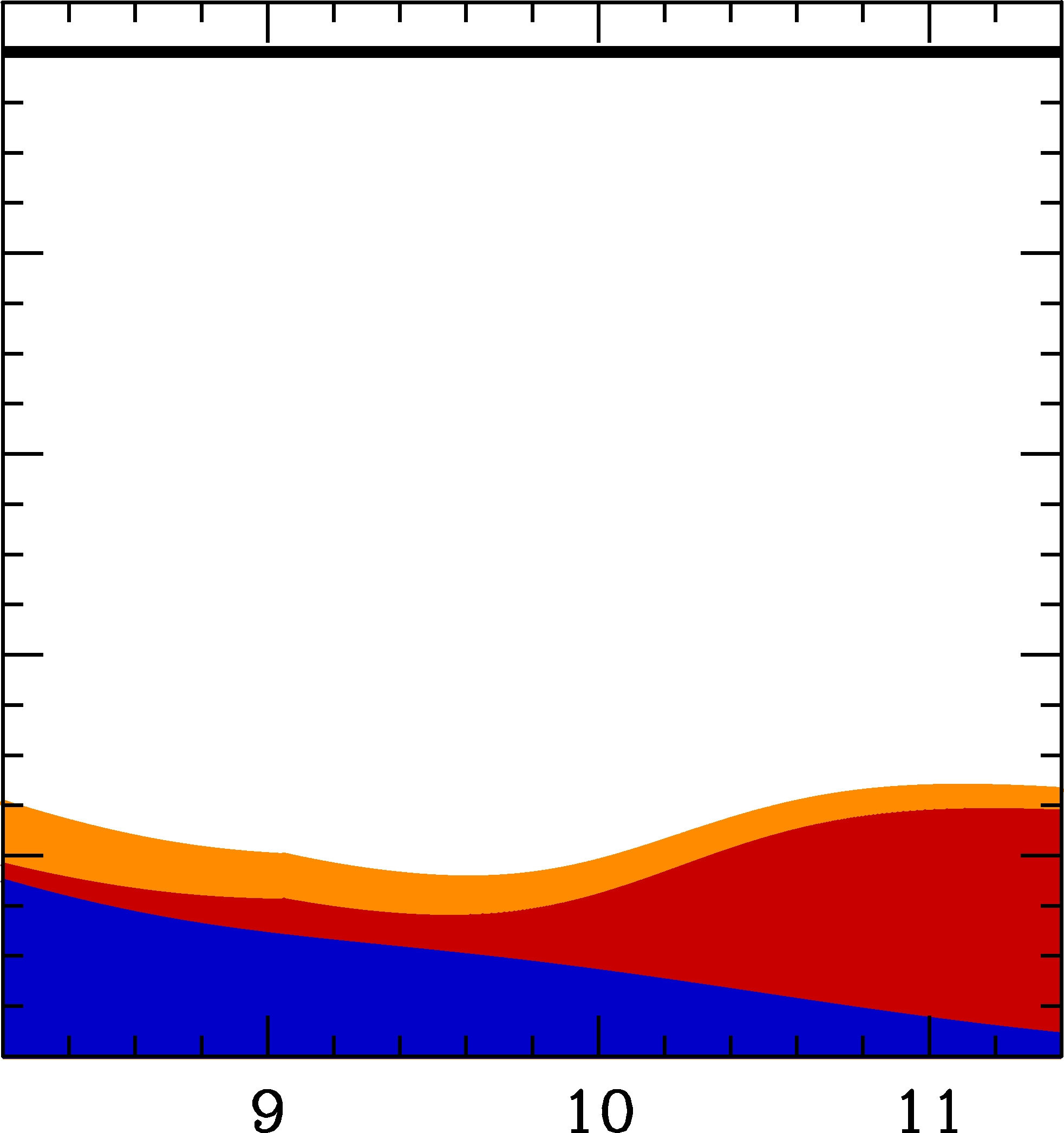 100%
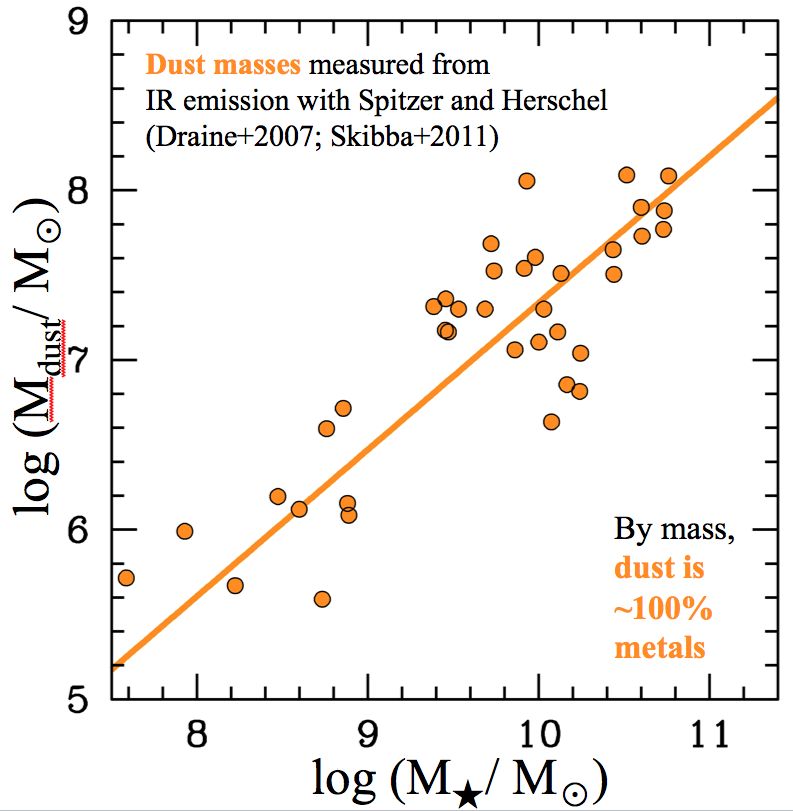 80%
galactic
stars  ISM  dust
60%
Percentage of available metals
Star-forming galaxies retain nearly constant 20–25% of metals they have made
Most metals ever produced should ∴ be outside of galaxies
40%
Dust masses measured from IR emission with Spitzer and Herschel (Draine+2007; Skibba+2011)
20%
0%
log (M★/ M☉)
Peeples et al. (2014)
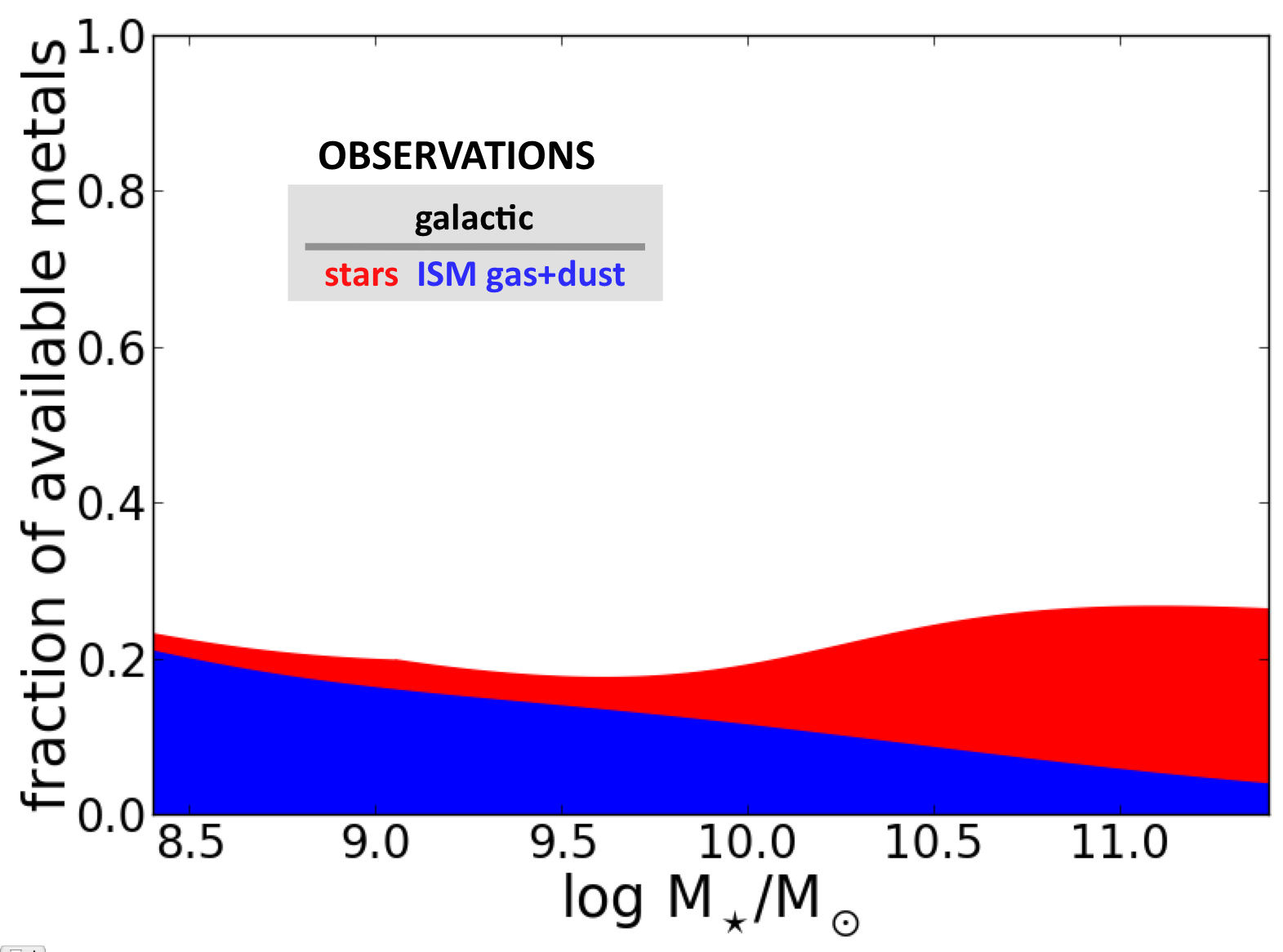 Basically all models and simulations:
How can galaxies of different mass eject material at such different rates relative to the rate they form stars, yet retain such a constant fraction of their metals ????
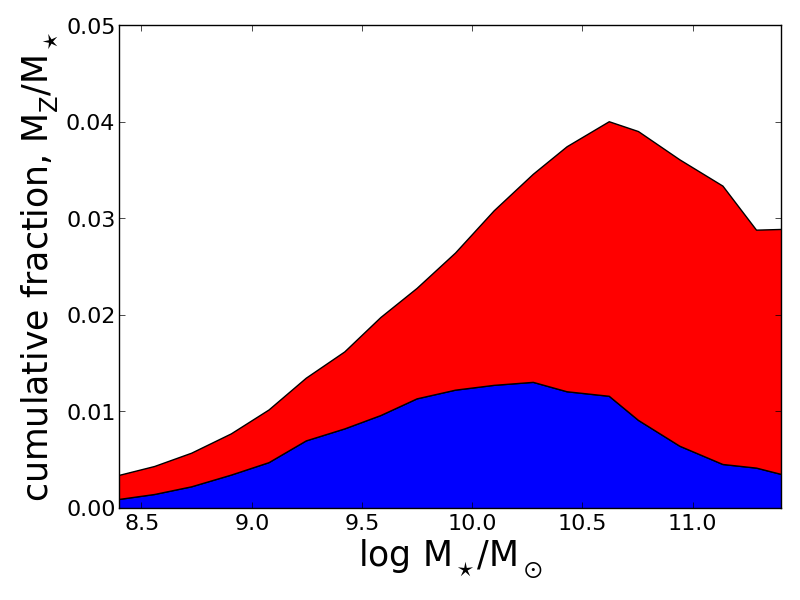 Weak feedback in high-mass galaxies
⇒ retain way too many metals
Strong feedback in low-mass galaxies
⇒ lose way too many metals
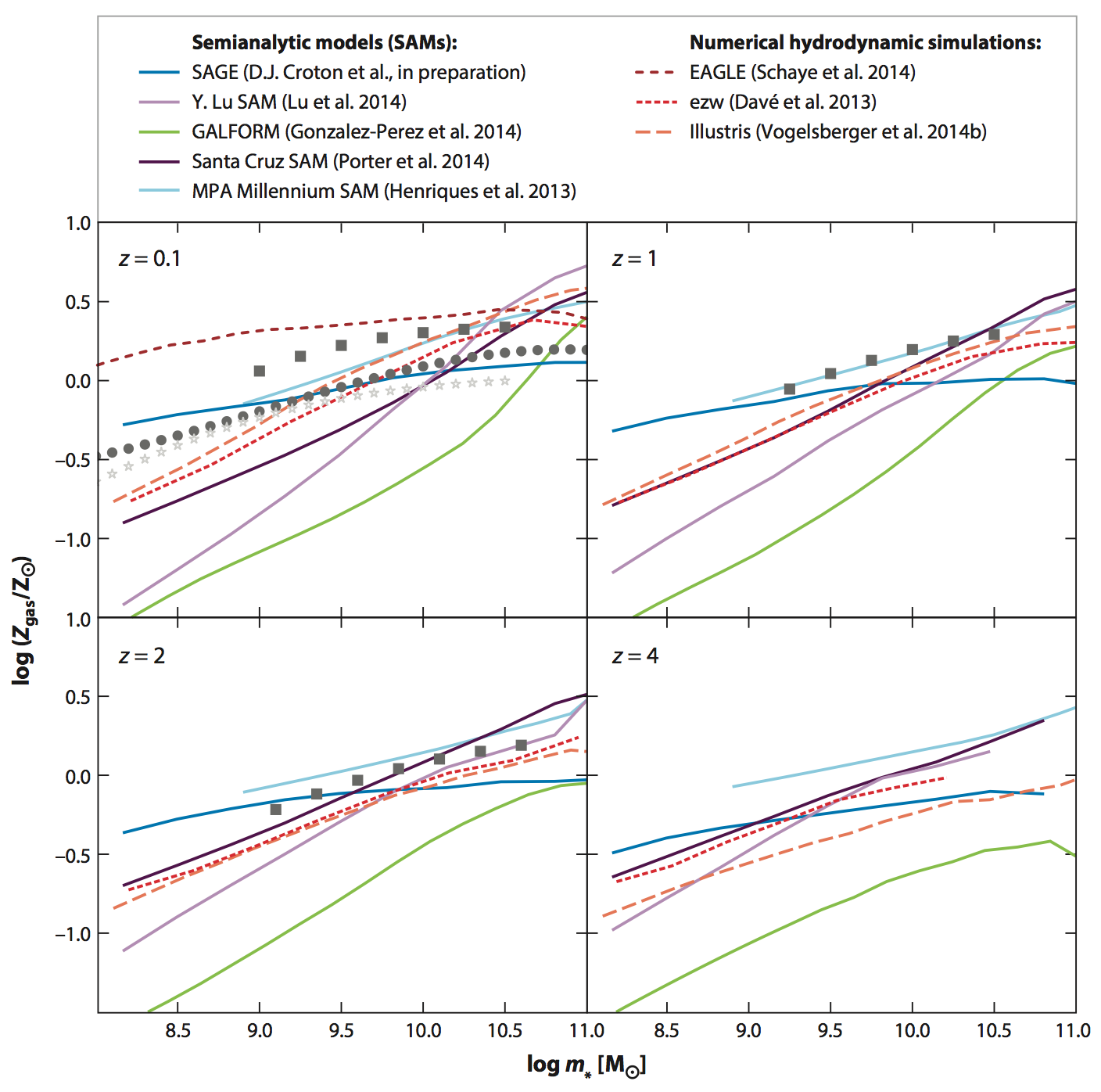 Wait….but how can the models get this new “fraction of available metals” metric wrong when they get the mass-metallicity relation correct??
Somerville & Davé 2015
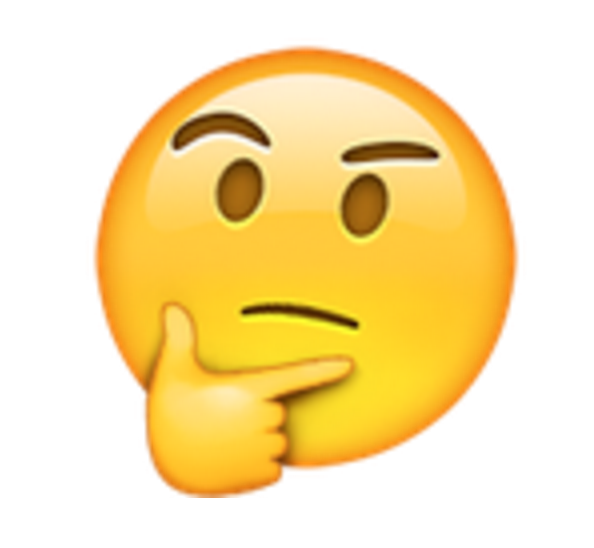 Funny story: models actually get metallicities widely wrong; when they do tune to observed metallicities, do so by doing egregious damage to other aspects of galaxy evolution
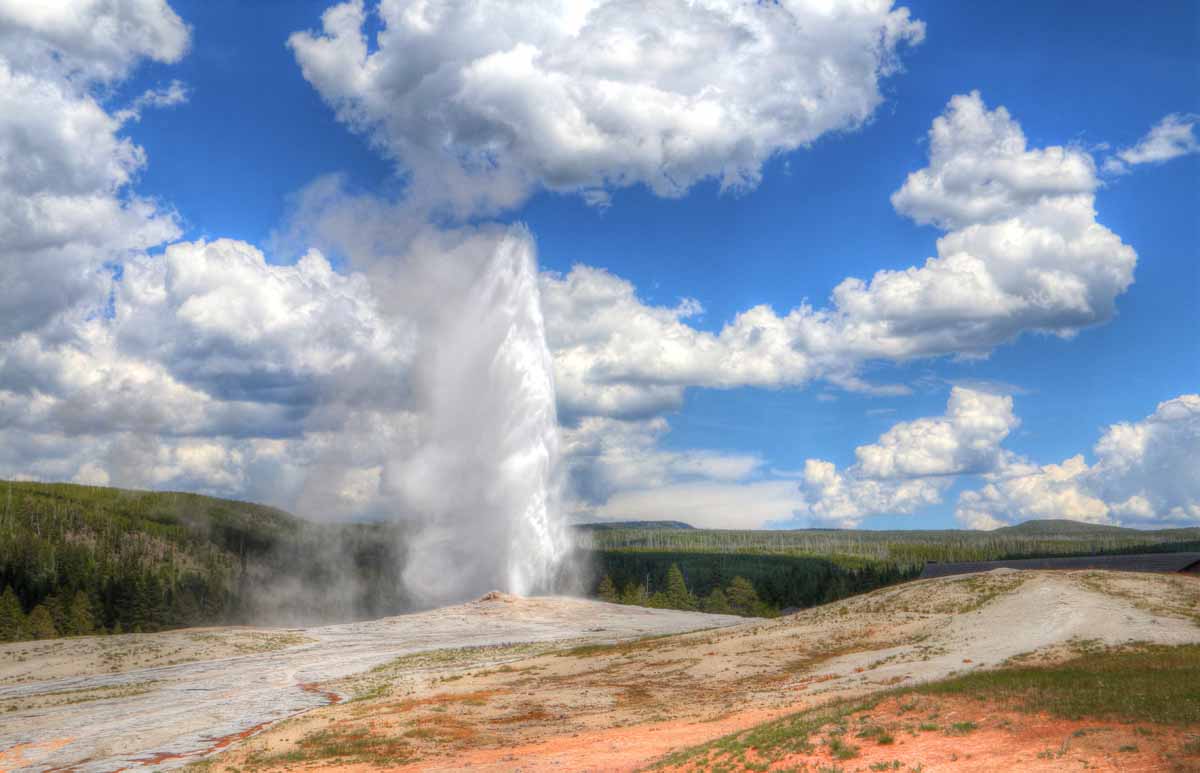 Another note on the models…
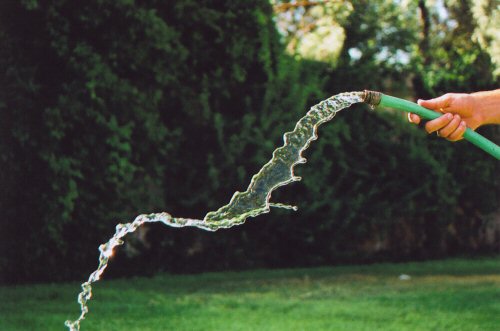 Treating galaxies as monolithic “bathtubs” ignores flows of gas and metals within galaxies—and also generally assumes onus of regulation is in the galaxy itself. The circumgalactic medium is important!
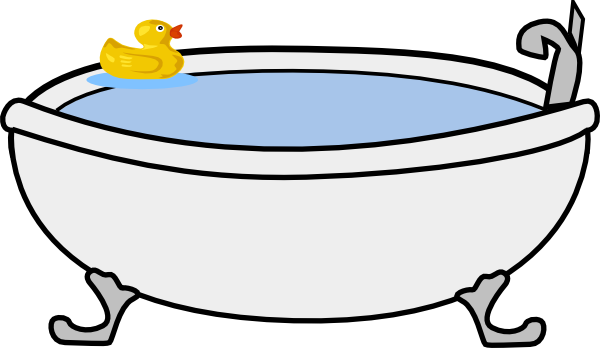 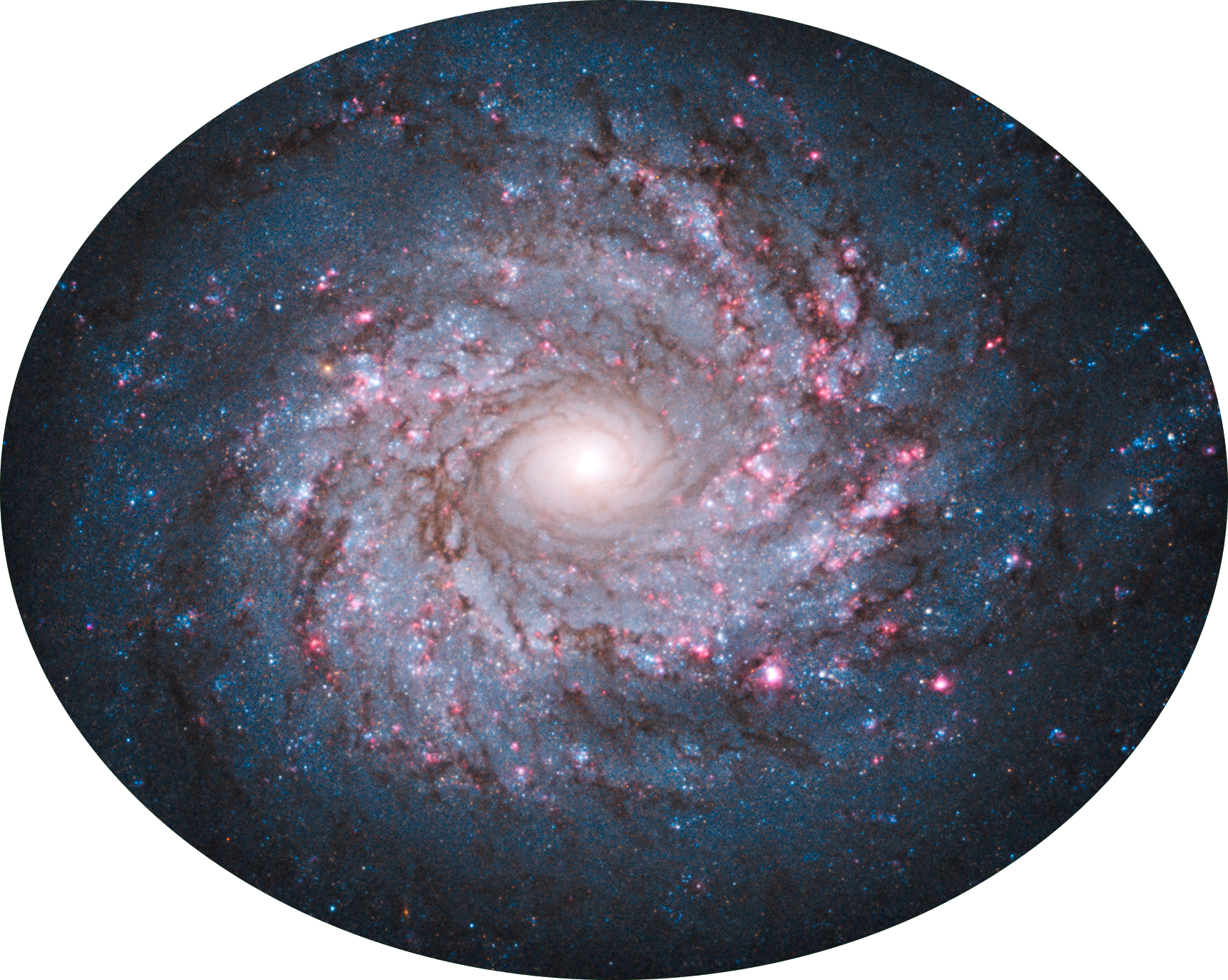 The picture at z~0 is confusing. How did galaxies get this way?
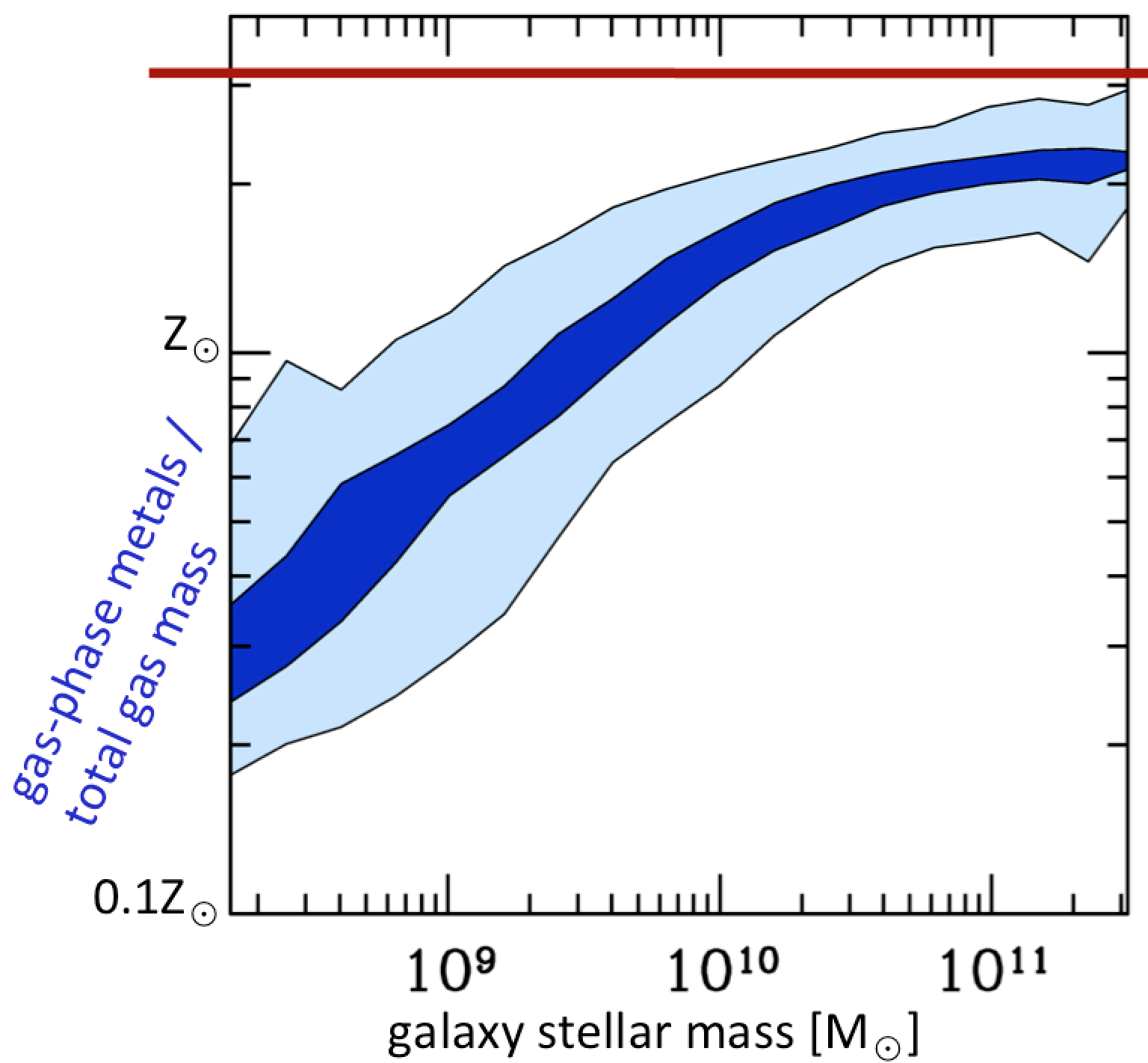 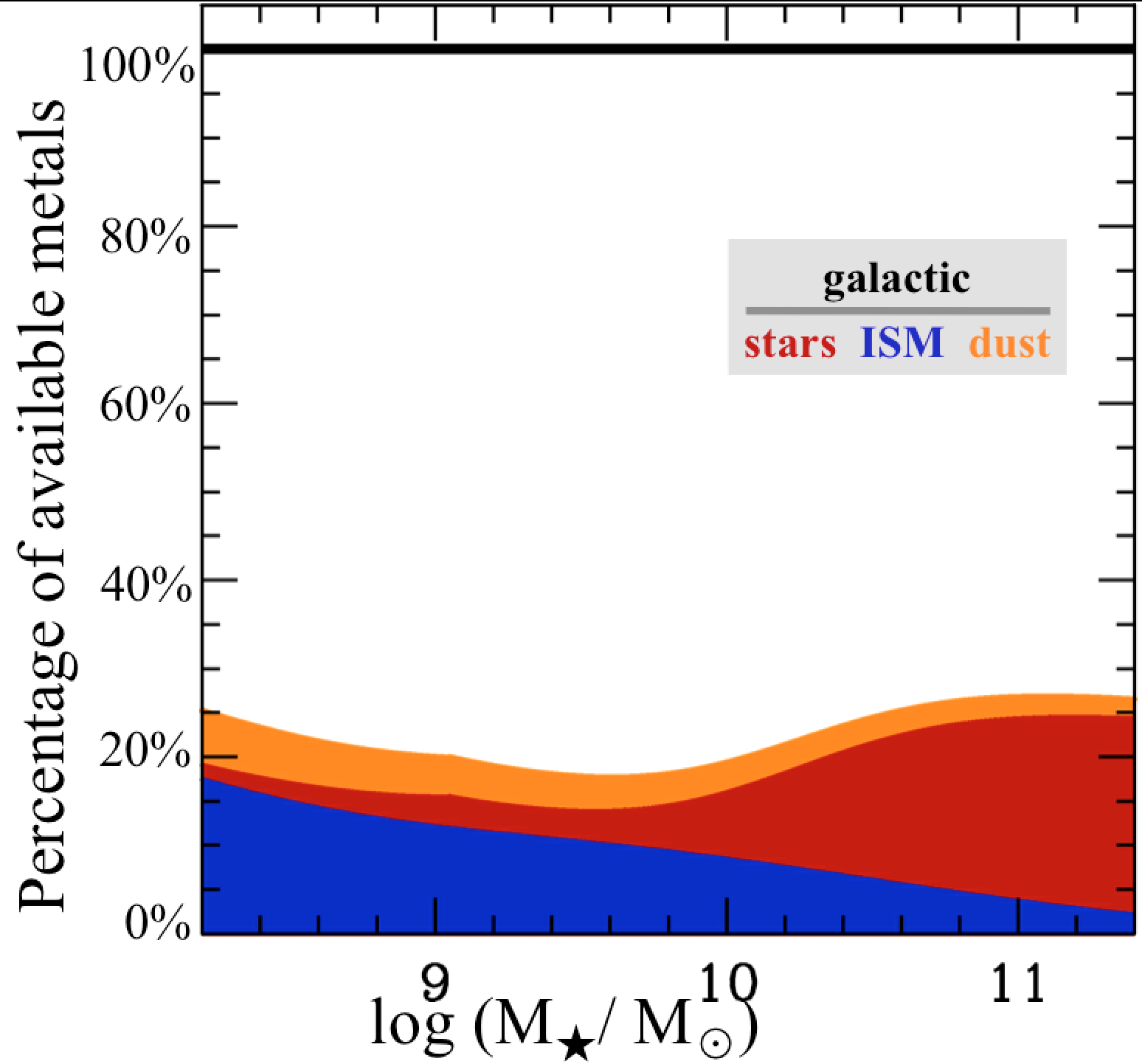 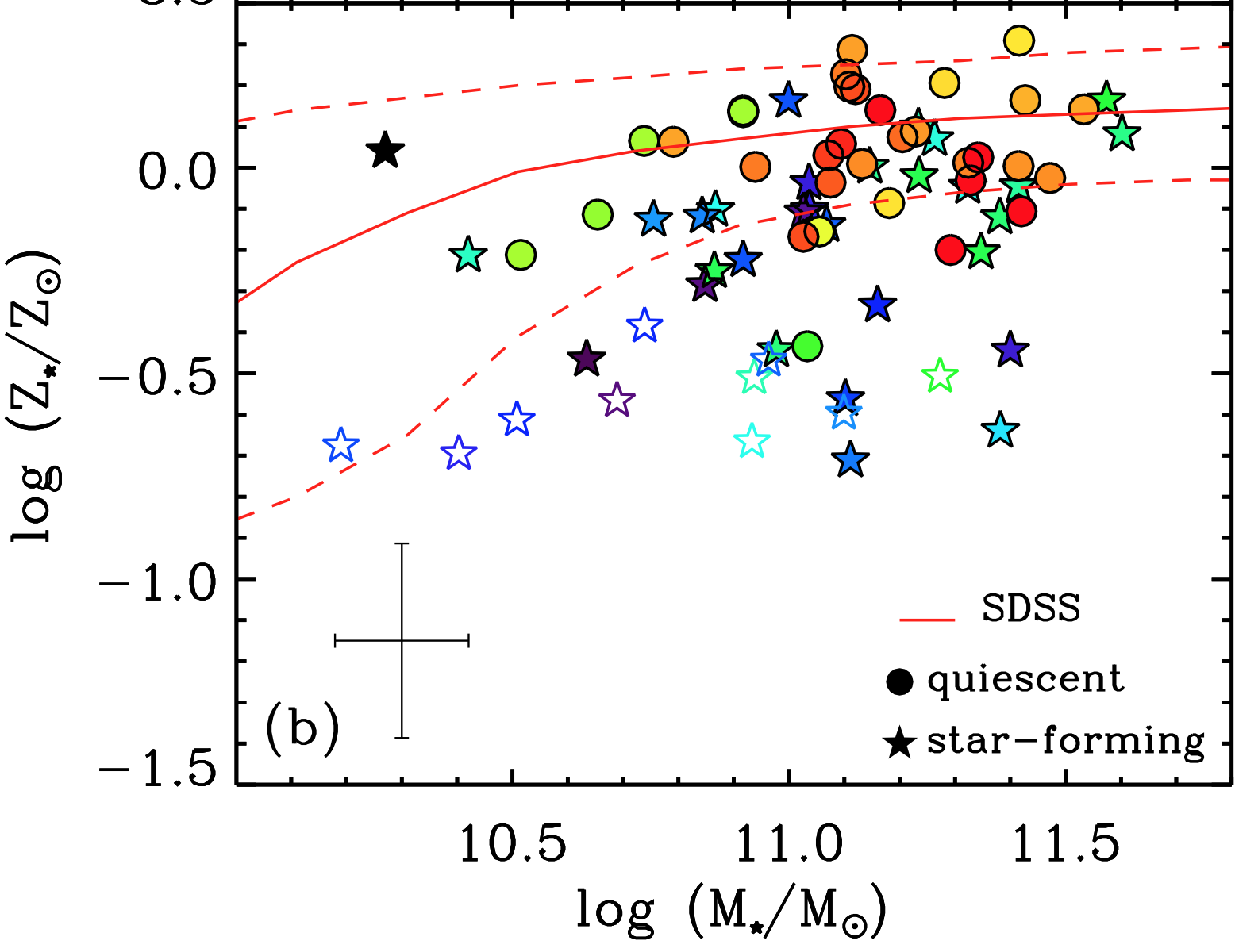 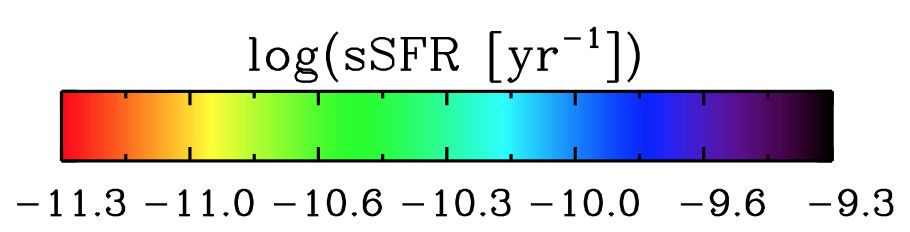 Stellar Metallicities: currently takes a lot of effort to push to even z~0.9 from the ground—absorption is difficult compared to nice emission lines!
z=0.9, Gallazzi et al. (2014)
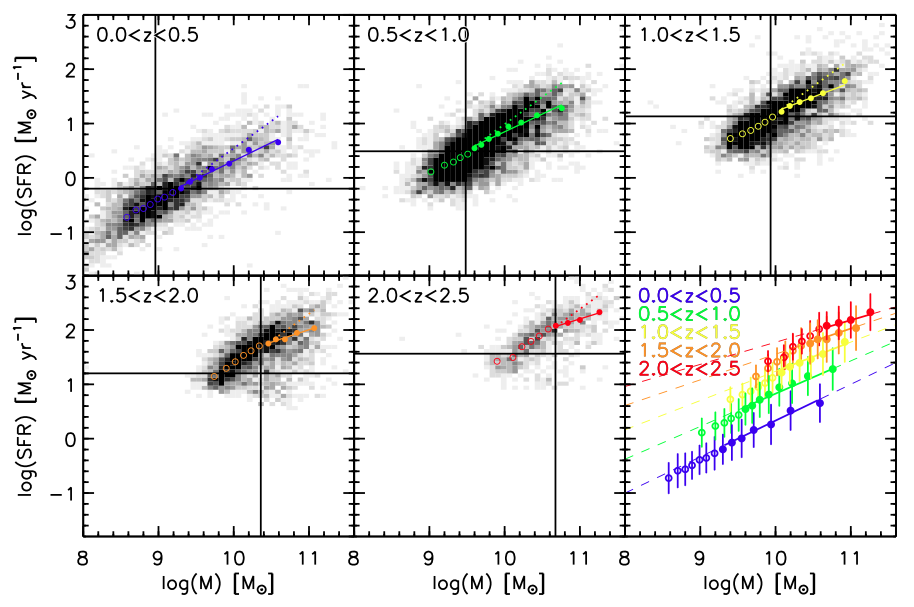 Muñoz & Peeples (2014): 

Given empirically-derived star formation histories, how well can we reproduce z=0 galaxy ages and stellar metallicities?
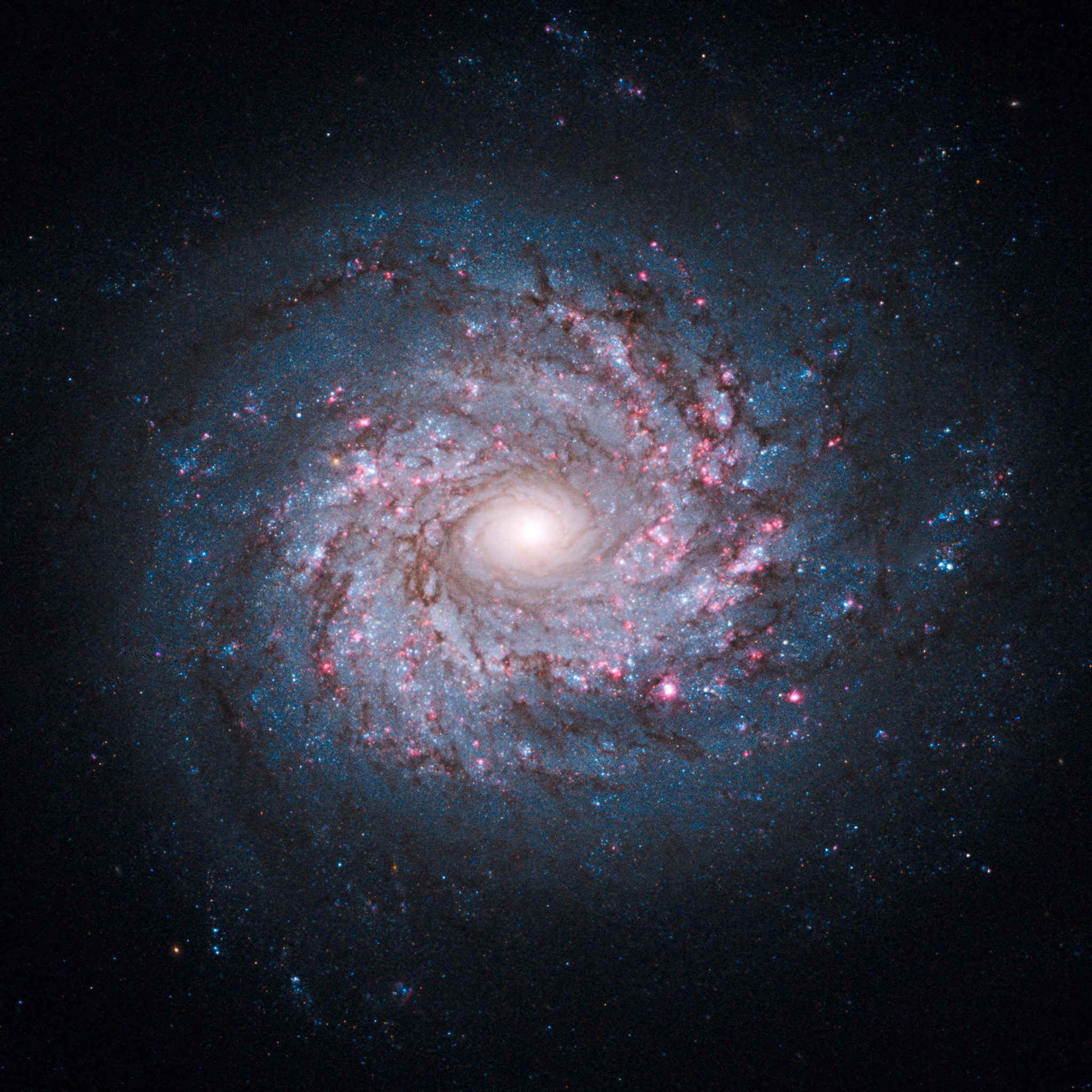 star formation rate [M☉ yr-1]
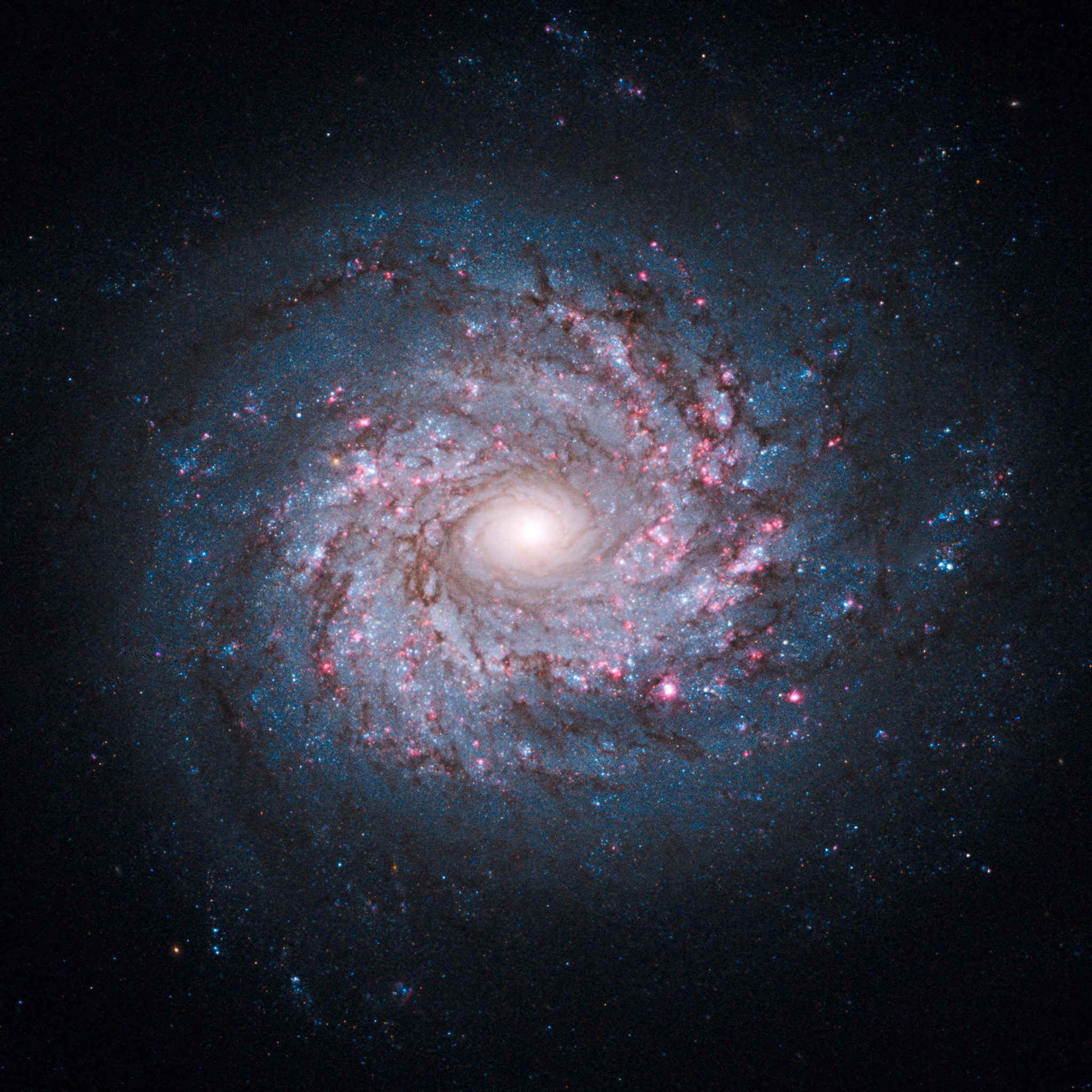 Whitaker et al. (2012)
galaxy stellar mass [M☉]
star-forming only
includes passives
Muñoz & Peeples (2015):

Empirical star formation histories get ages pretty well!
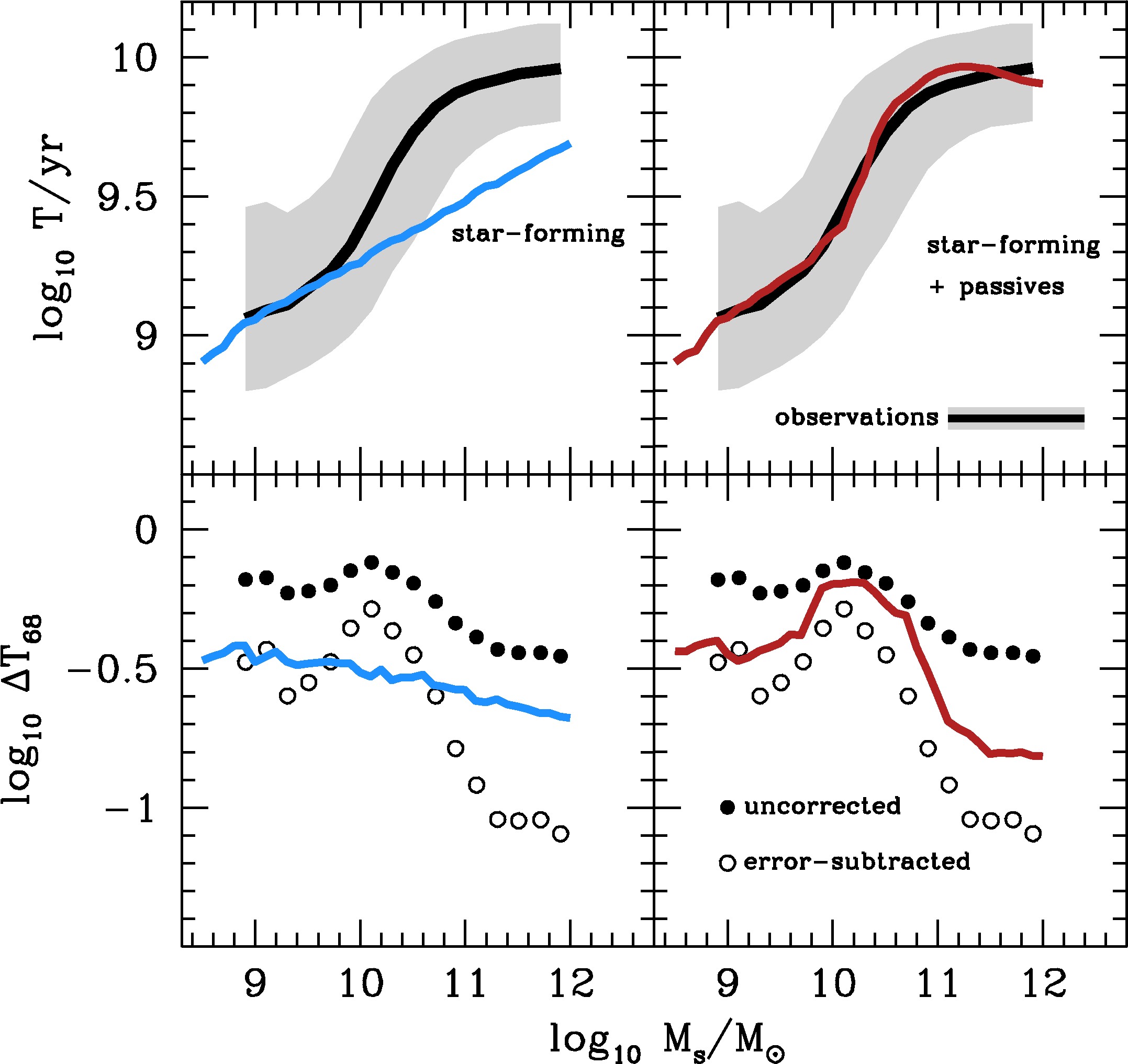 log galaxy age [yr]
Transition from star-forming dominated to passive-dominated  increased scatter in ages
log 68% scatter in age
log galaxy stellar mass [M☉]
when did galaxies form half of their stars?
when did galaxies quench?
Muñoz & Peeples (2015):

Empirical star formation histories get ages pretty well!
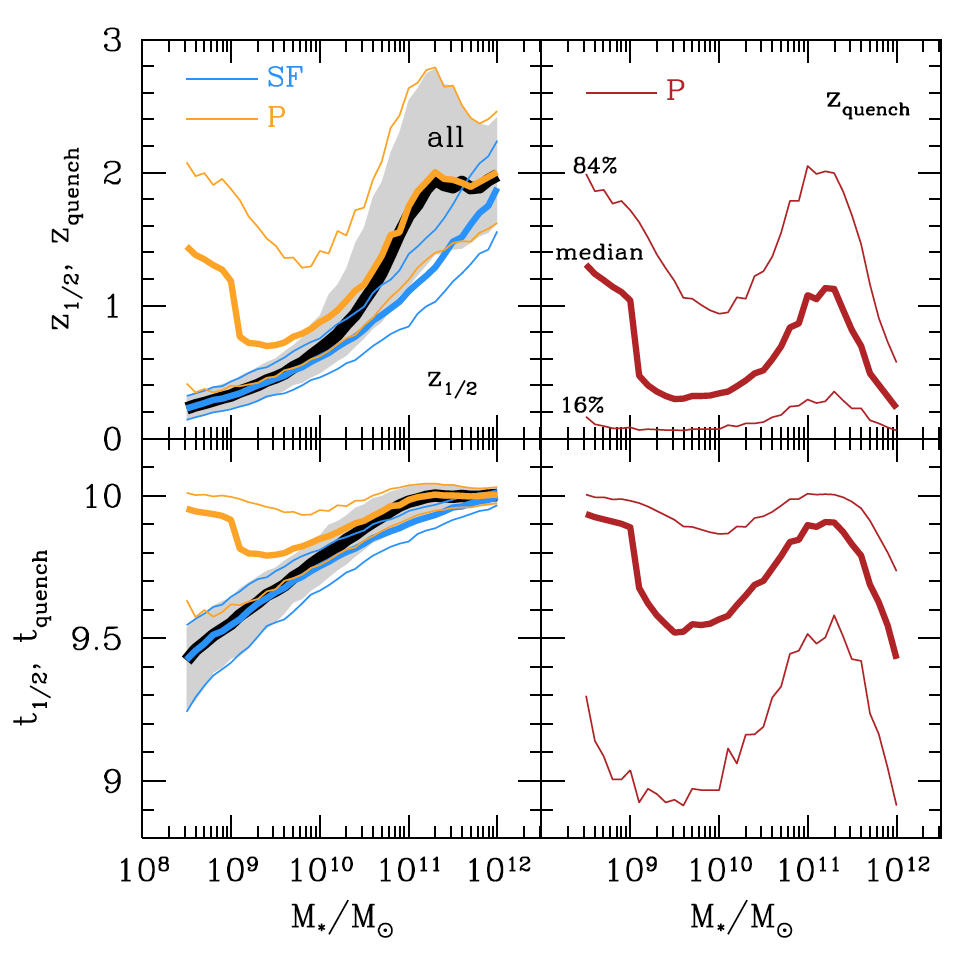 By combining empirical information, we are able to gain new interesting insights into how galaxies evolve
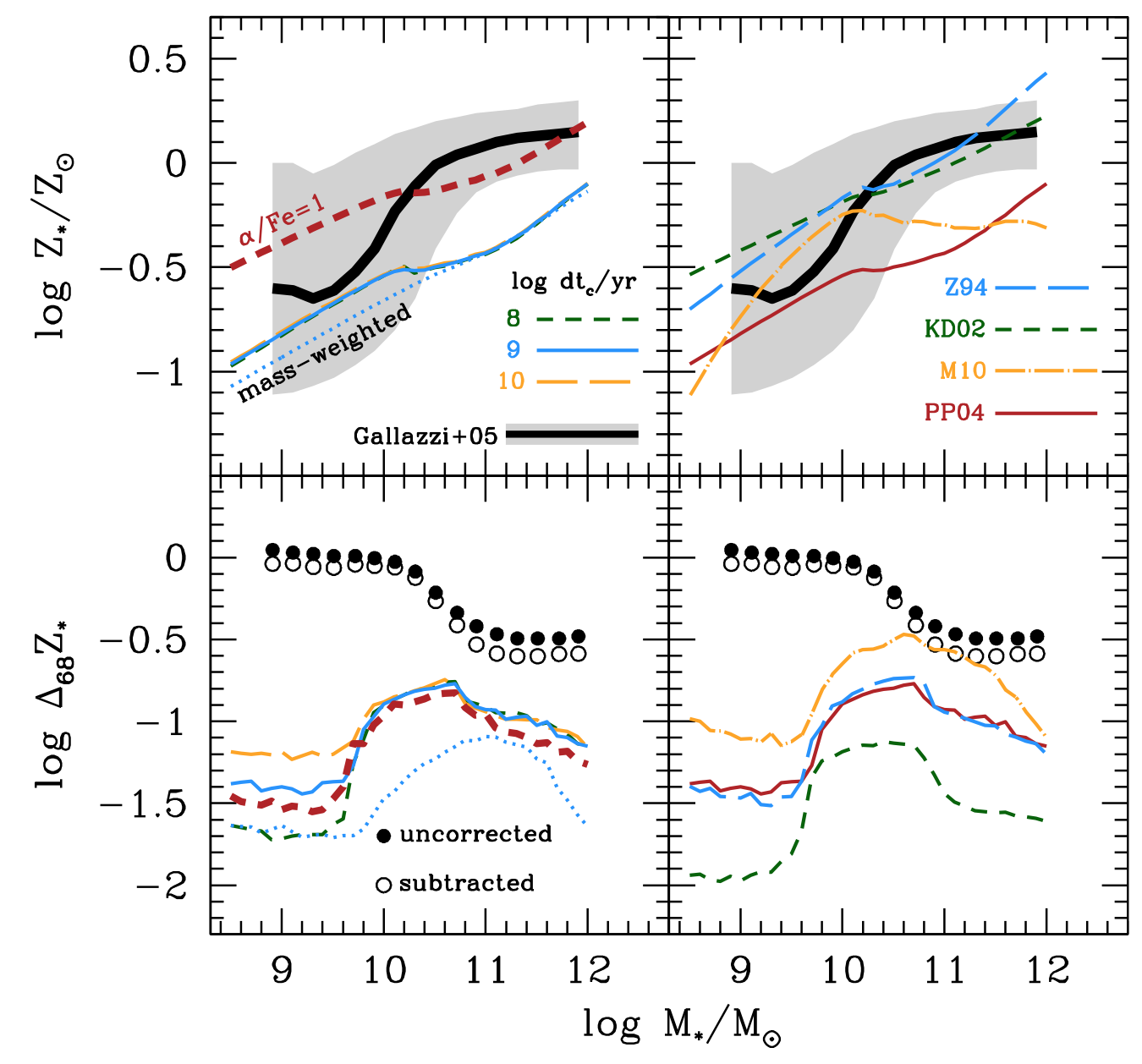 Muñoz & Peeples (2015):

…stellar metallicities, not so much.
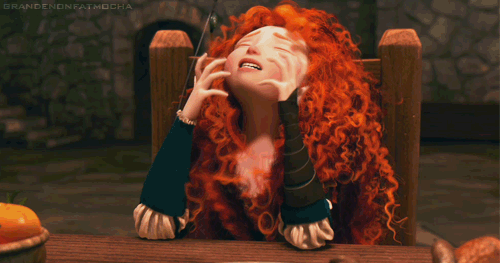 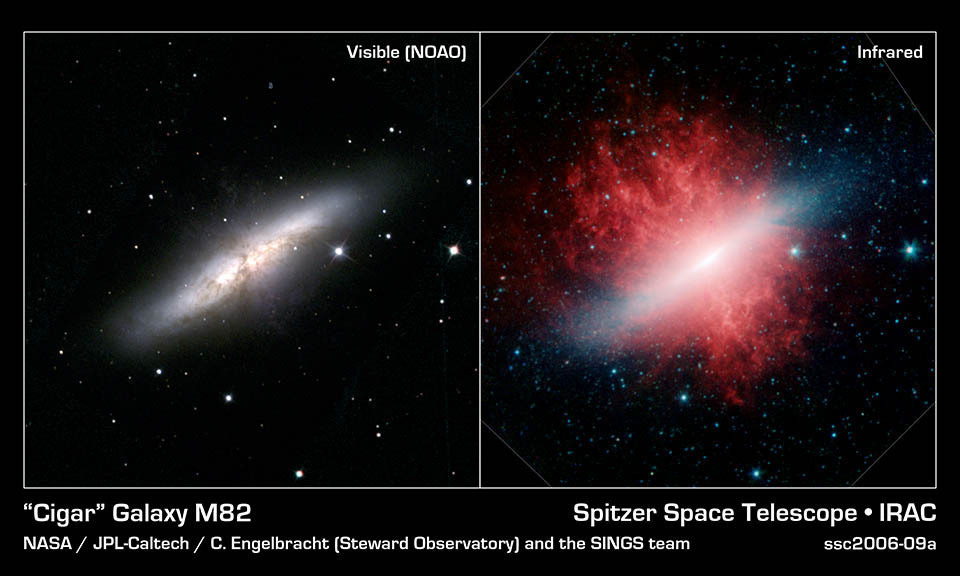 HST
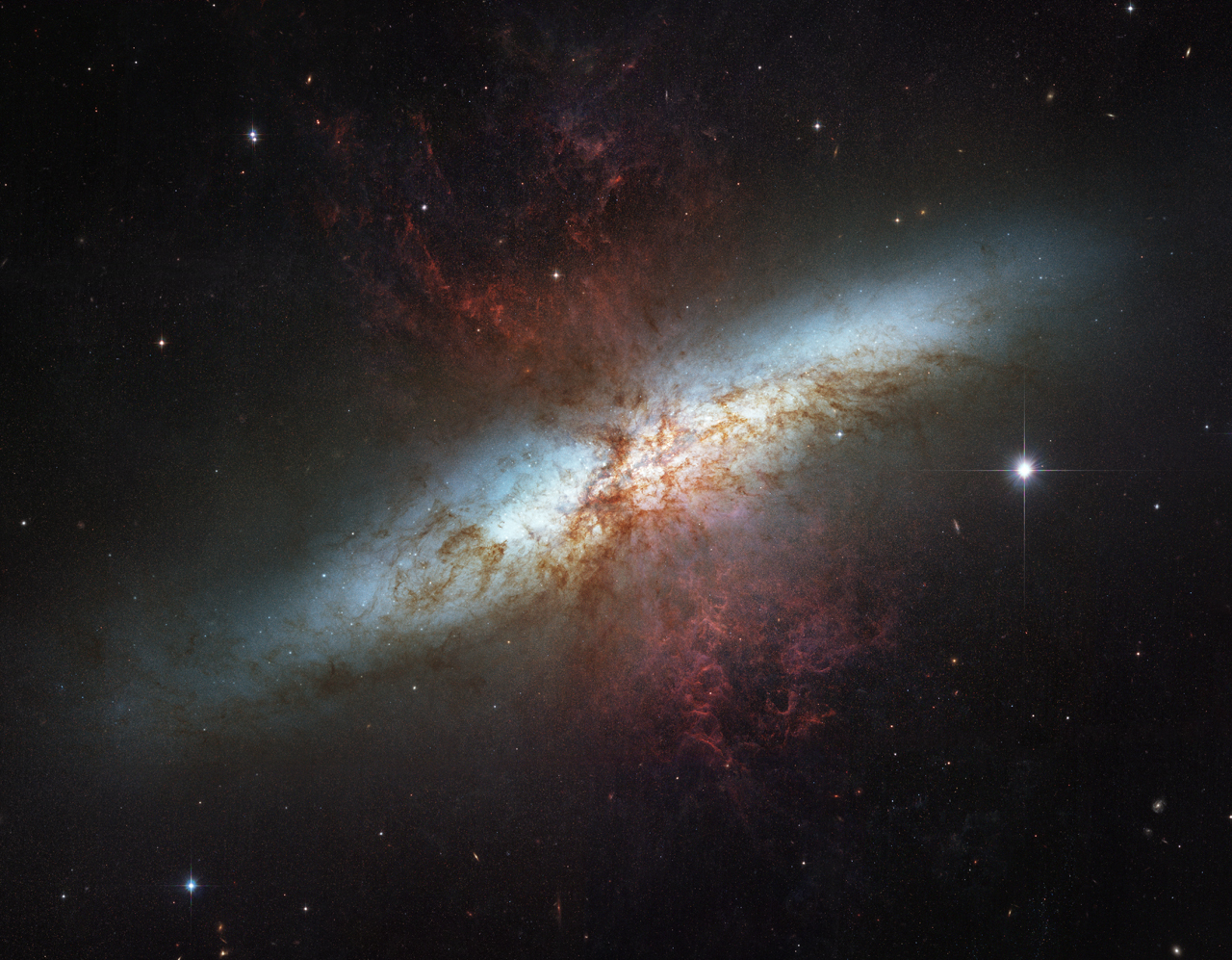 How do we expect gas-phase metallicities to evolve?
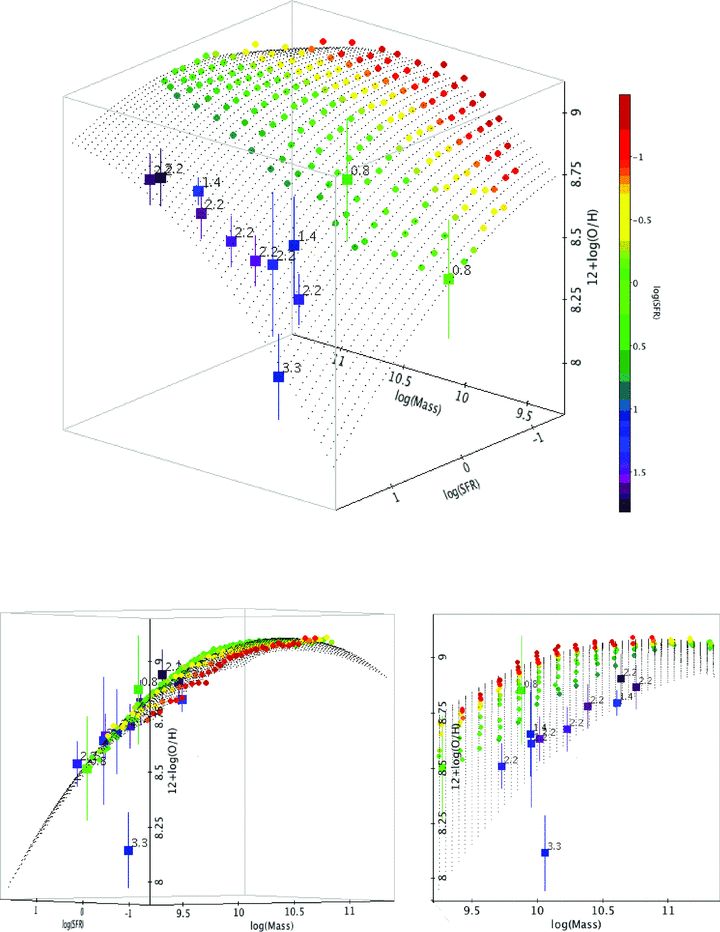 People got REALLY EXCITED about this
Mannucci et al. (2010)
“fundamental metallicity relation”
⇒mass-metallicity-SFR relation
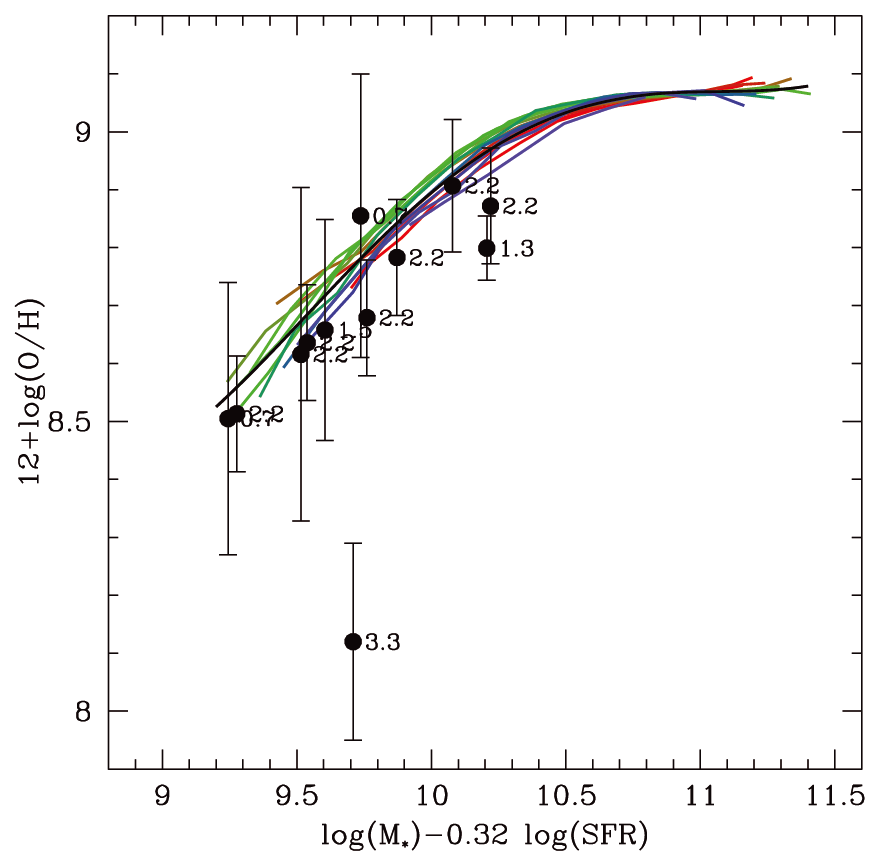 People got REALLY EXCITED about this
Mannucci et al. (2010):
High-redshift galaxies described by z=0 mass-metallicity-SFR relation ?
Given a galaxy’s stellar mass and star formation rate, is its oxygen abundance uniquely determined independent of redshift ?
See also Lara-Lopez et al. (2010)
MOSFIRE on Keck
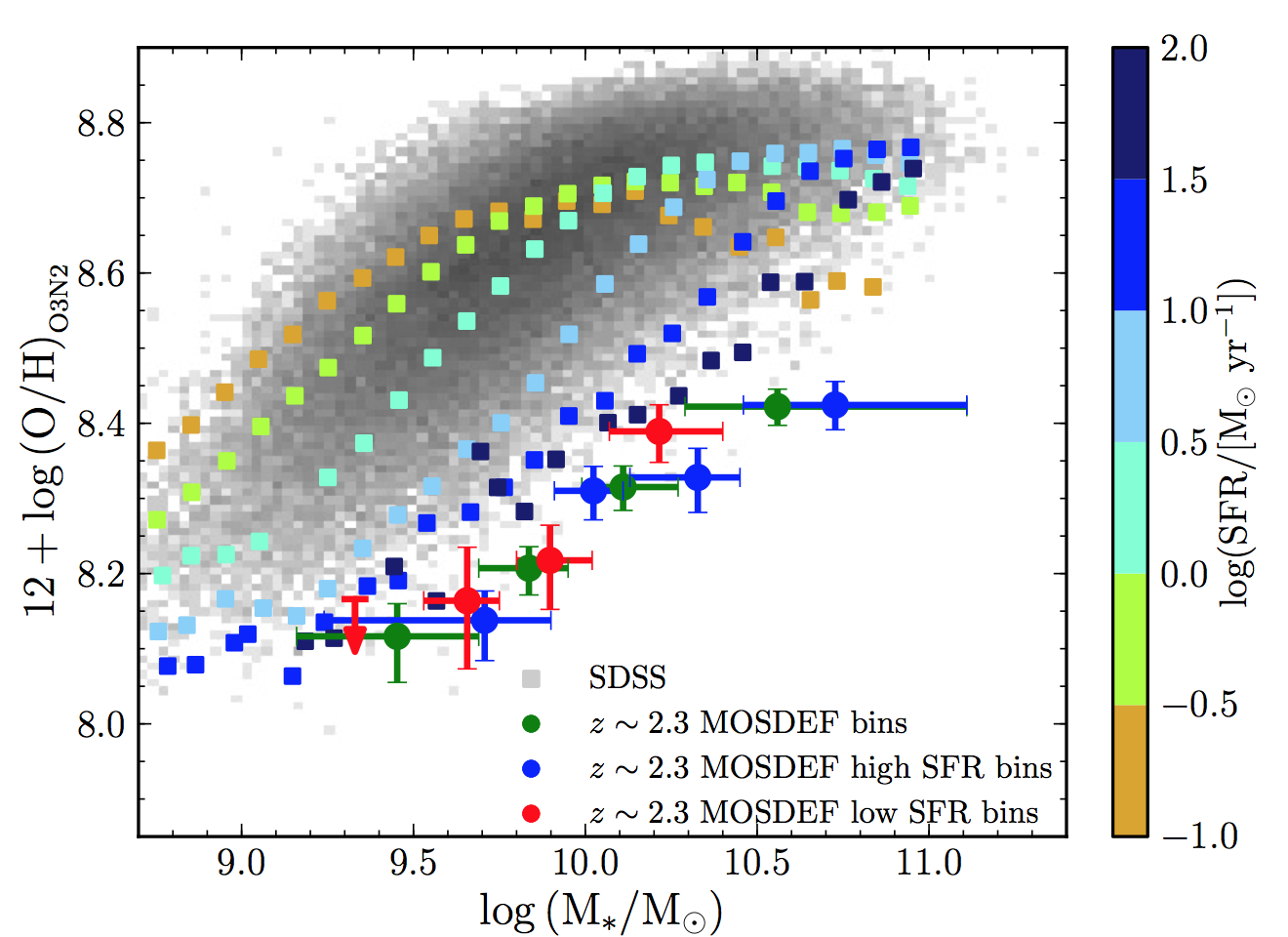 Spoiler alert…
The universe is more complicated than that.
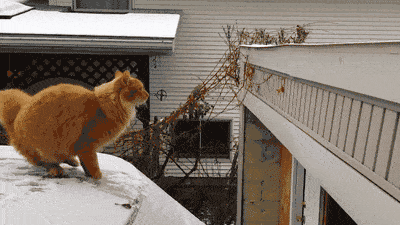 Sanders et al. (2015)
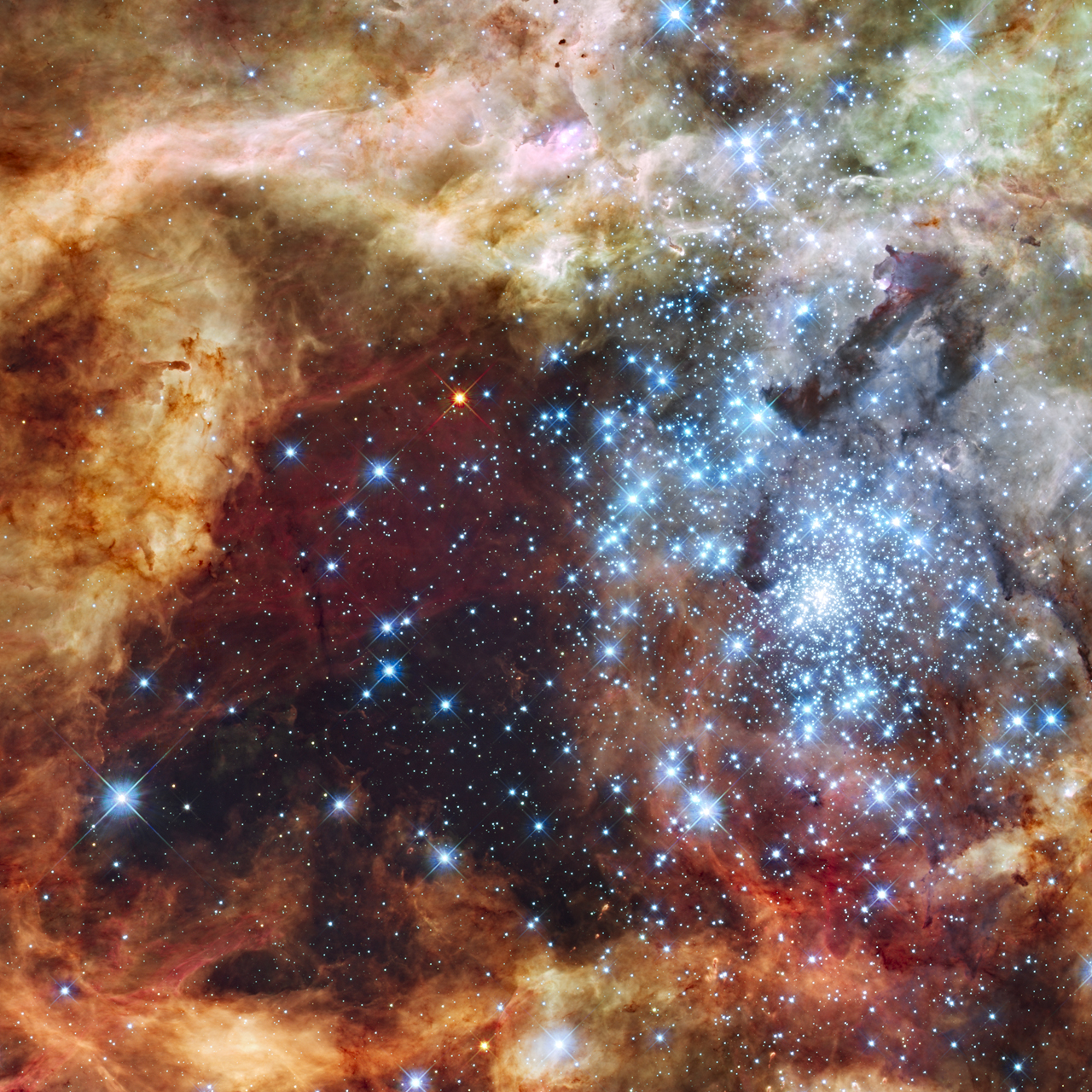 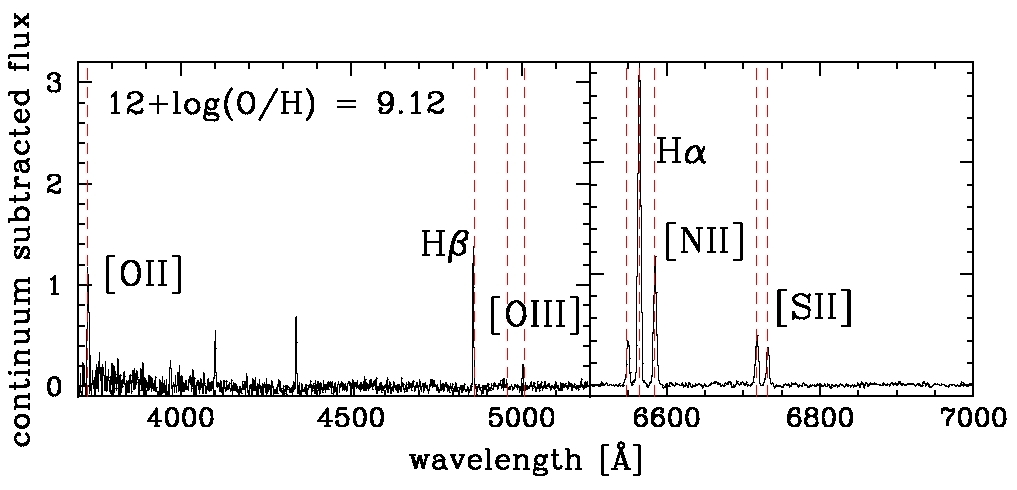 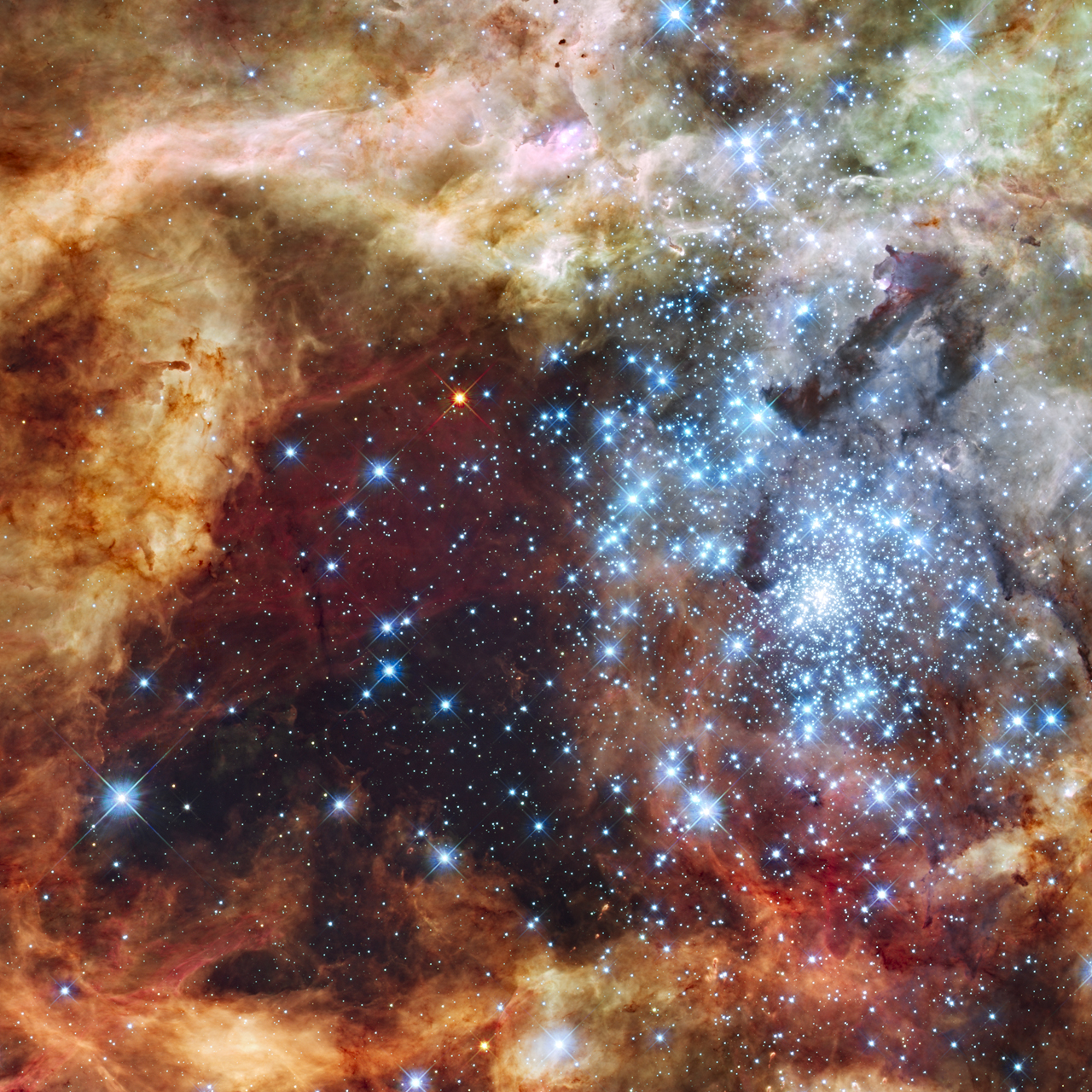 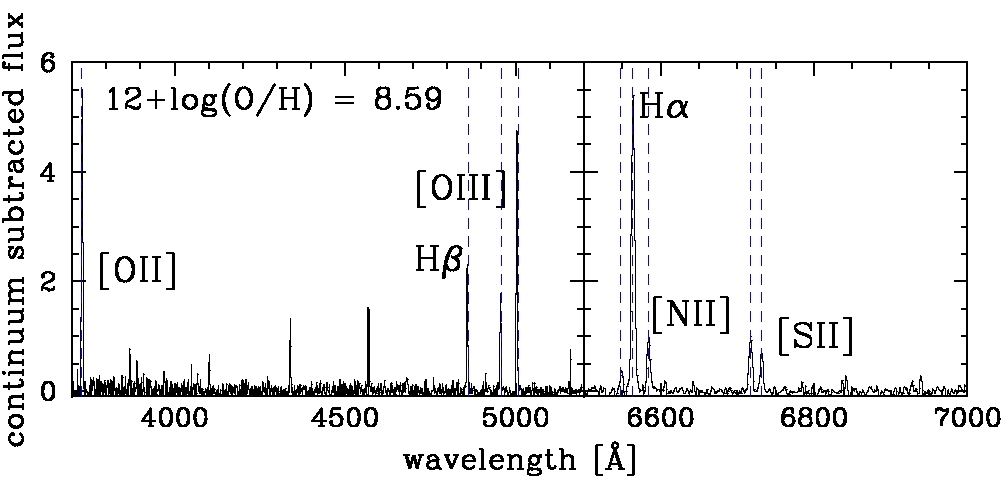 A note on measuring
gas-phase metallicities…
Well known [O III] λ4363 can directly constrain the temperature
But see also [OII] λλ7320, 7330 … nice and accessible in the IR!
(See Andrews & Martini 2013 for good detailed description)
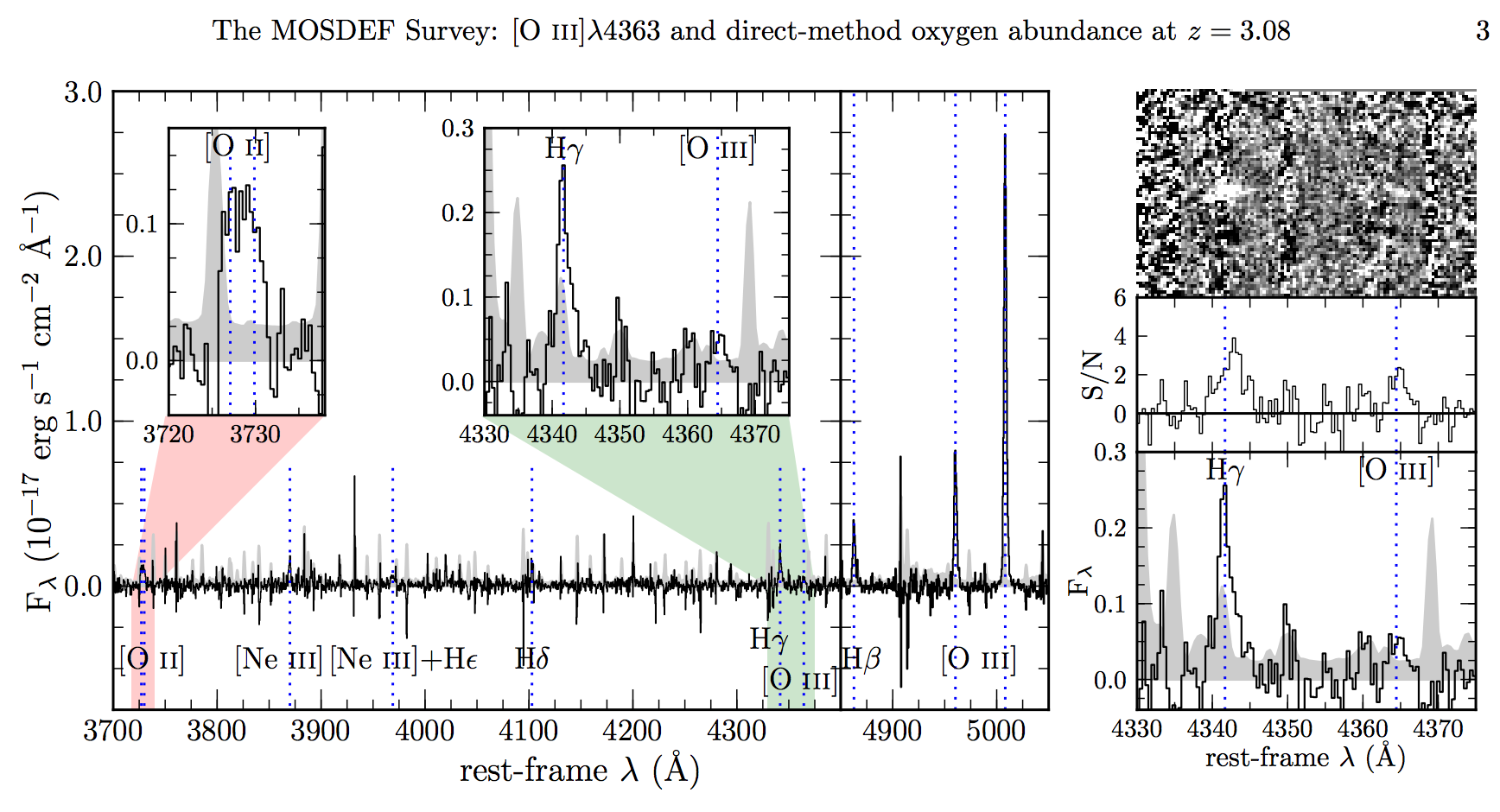 Sanders et al. (2016)
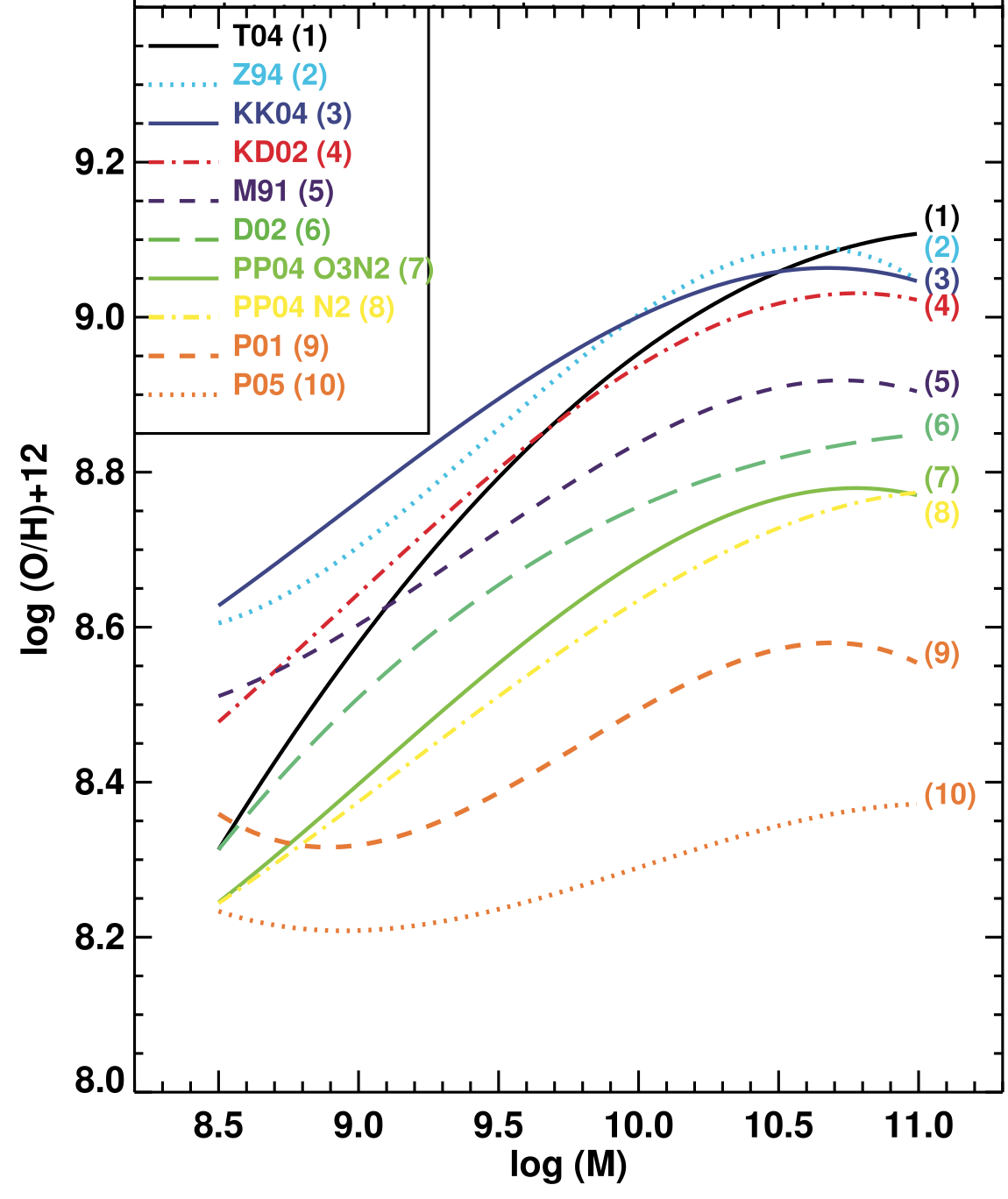 A note on measuring
gas-phase metallicities…
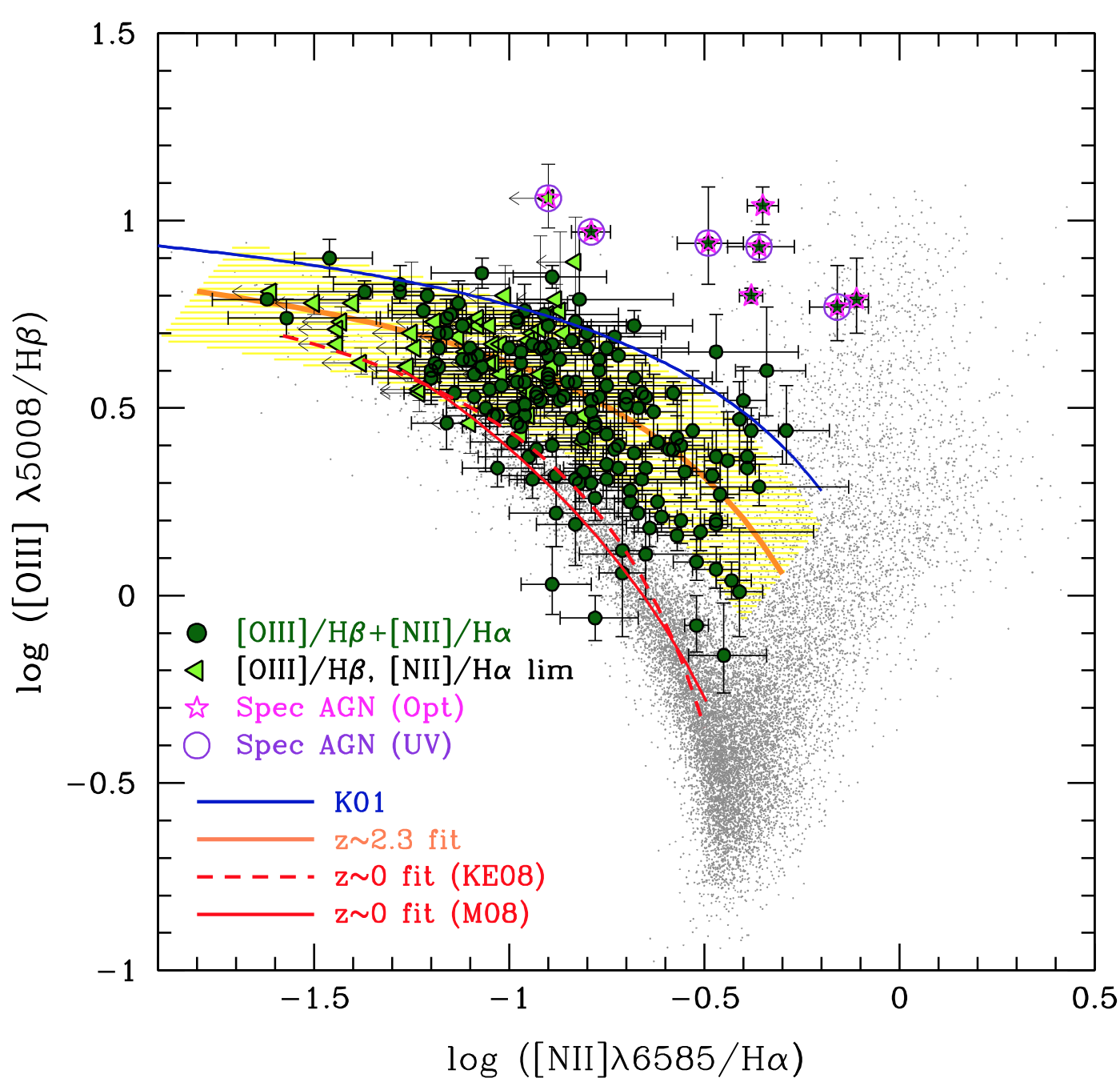 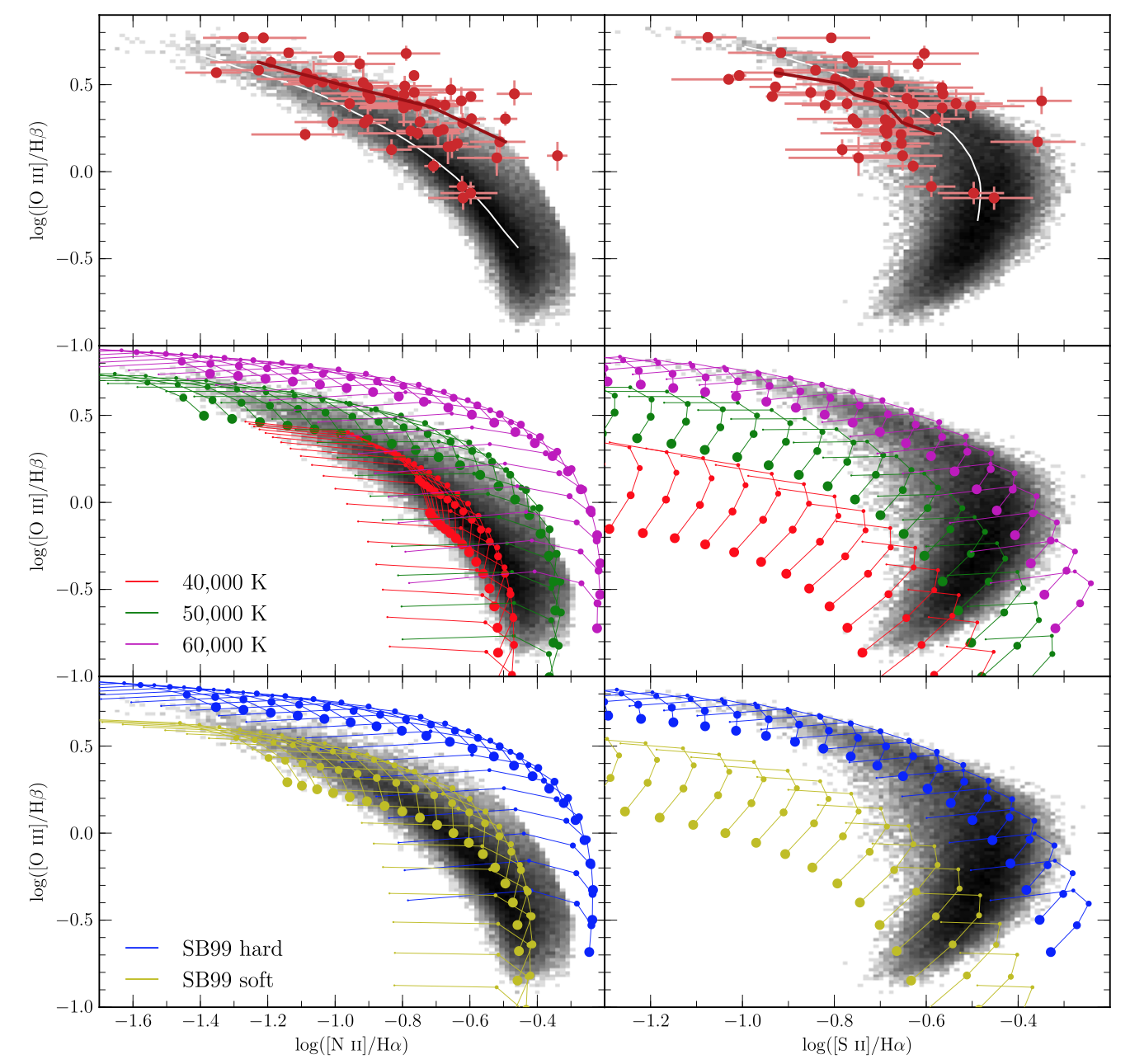 Steidel et al. (2014)
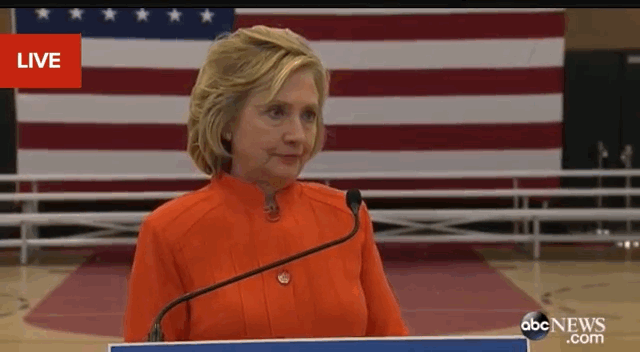 Sanders et al. (2016)
…this offset likely because ISM in higher-redshift galaxies is more ionized. Or denser. Shocks? AGN? Lots more to “diagnose” than just the metallicities!
Kewley & Ellison (2008)
The way forward: galaxies aren’t bathtubs! With integrated field spectrographs (MANGA, SAMI, CALIFA, etc. etc.) beginning to map flows within galaxies, shocks, winds, etc. at low-redshift  better understanding of how fully integrated galaxies map onto traditional line ratio diagnostics
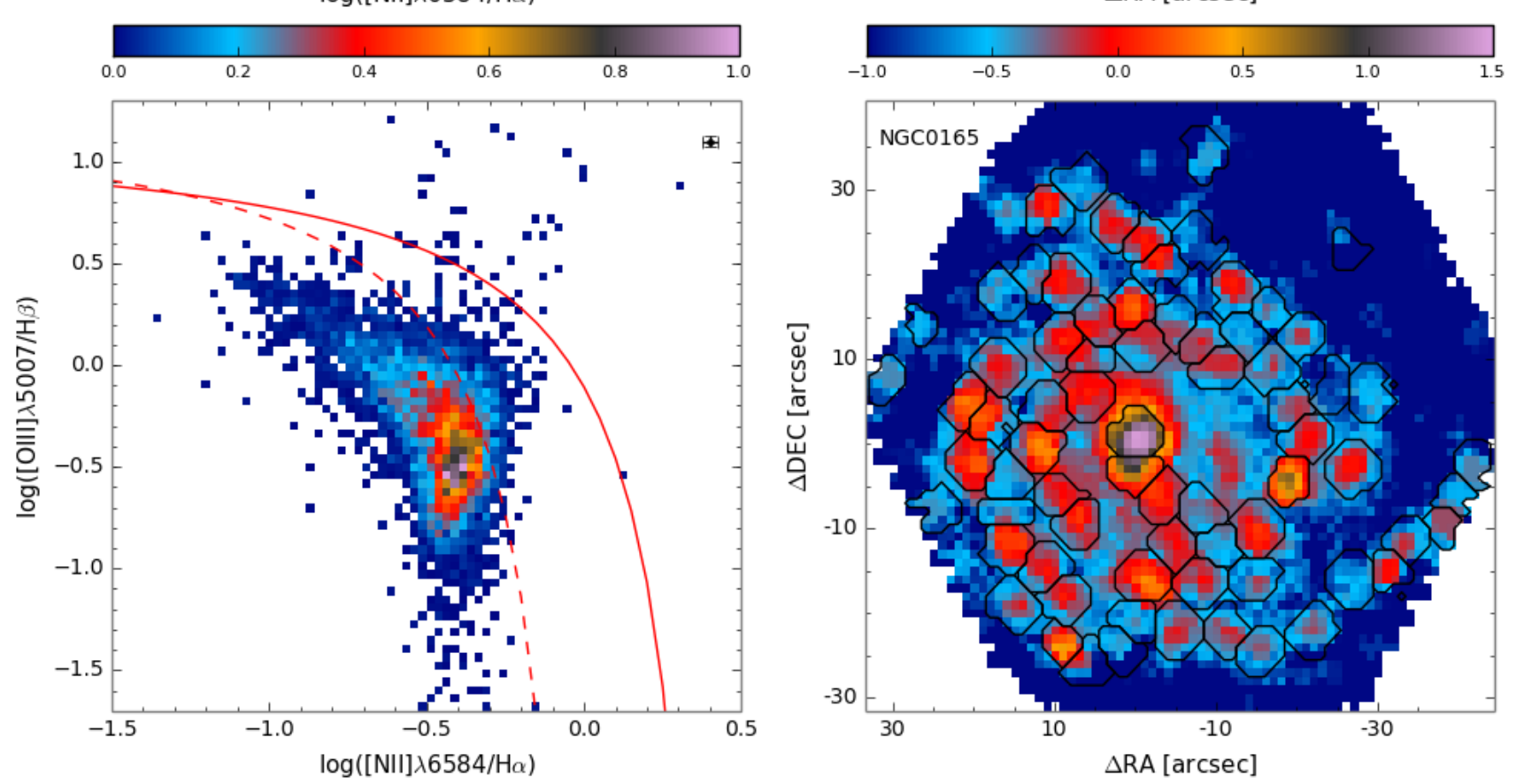 Hα
BUT we have spatially resolved information  can start to fully characterize 

Flows of gas within galaxies

(n.b. stars also move, so there’s that)`````
Sánchez-Menguiano et al. (2016) with CALIFA
Of course: with JWST we will be able map gas flows for large samples at higher redshift!
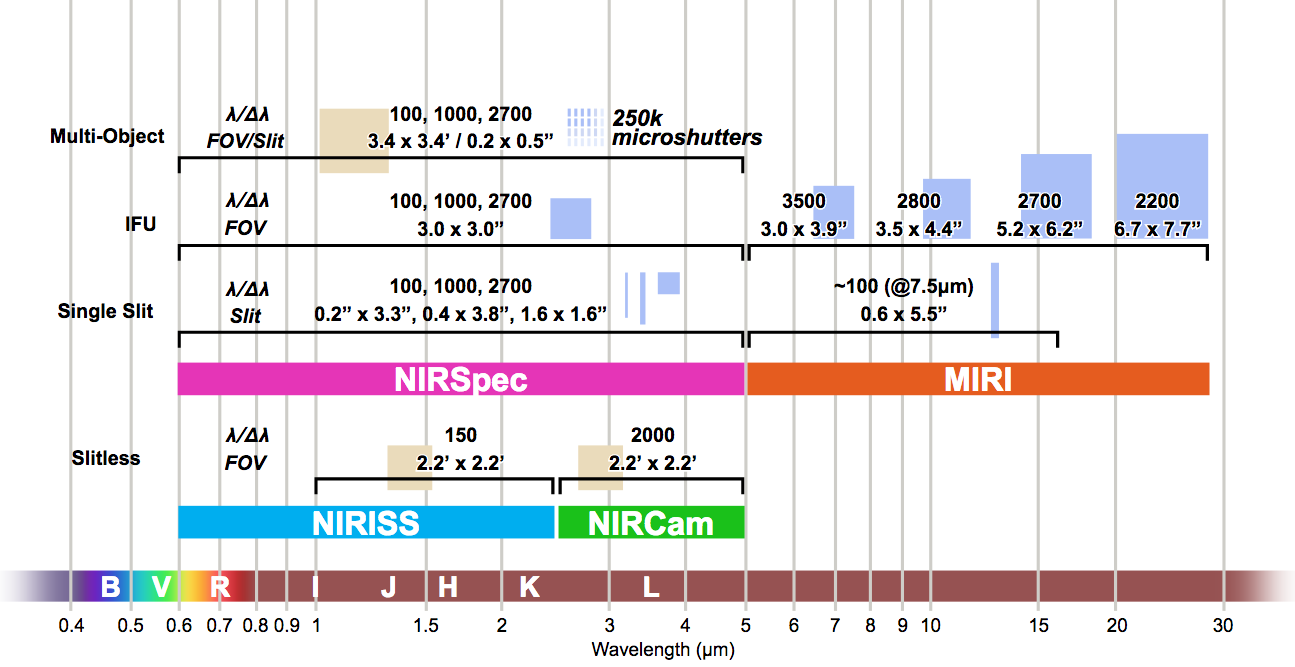 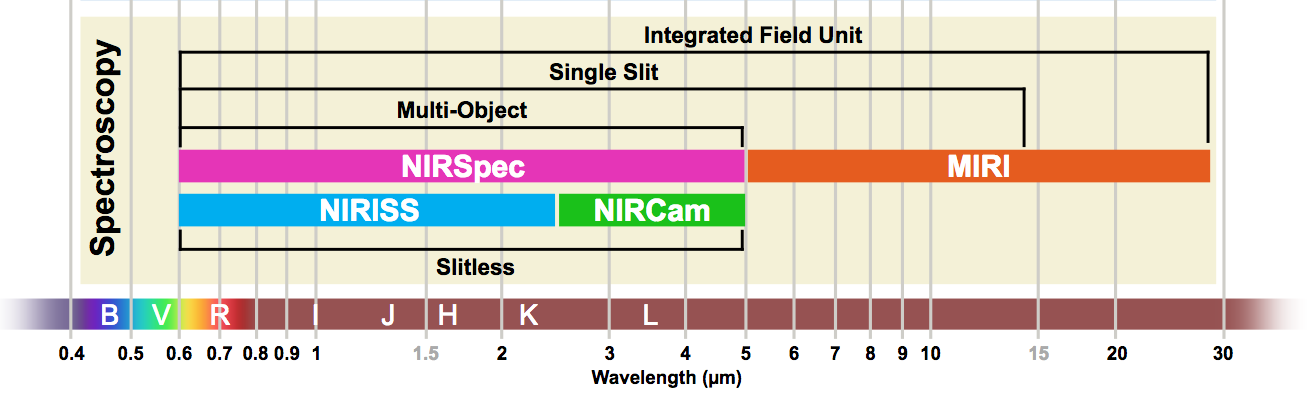 jwst.stsci.edu
In summary…
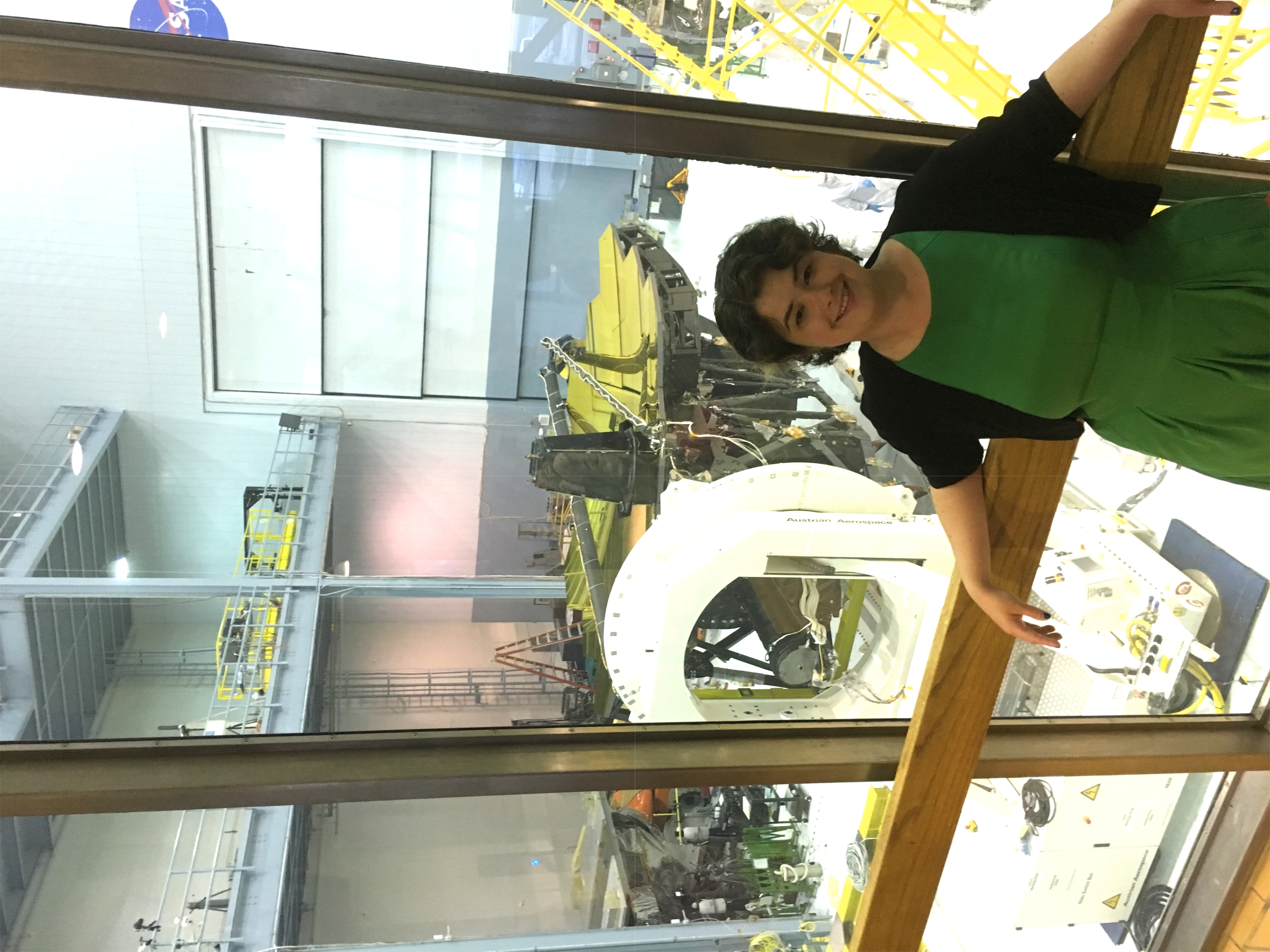 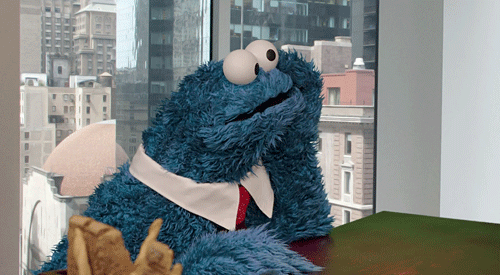